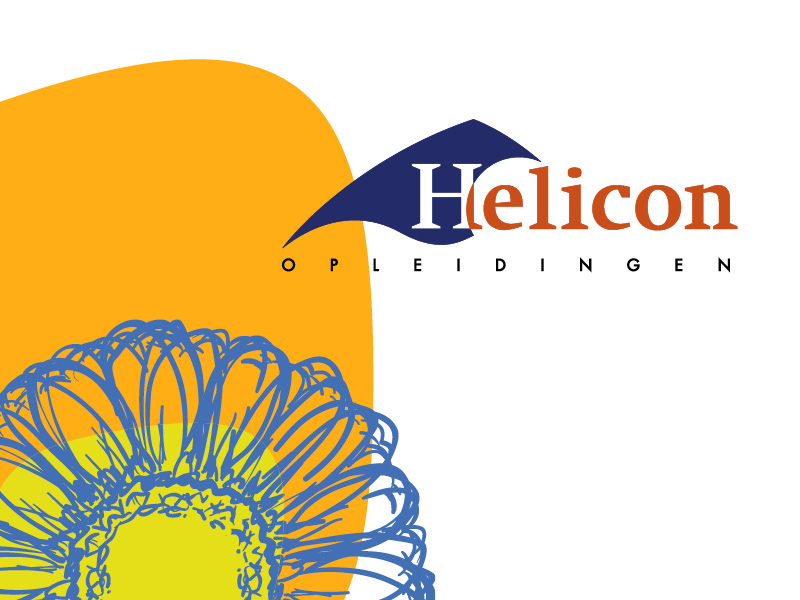 Intrak
 New Holland dealer Voerendaal/Weert
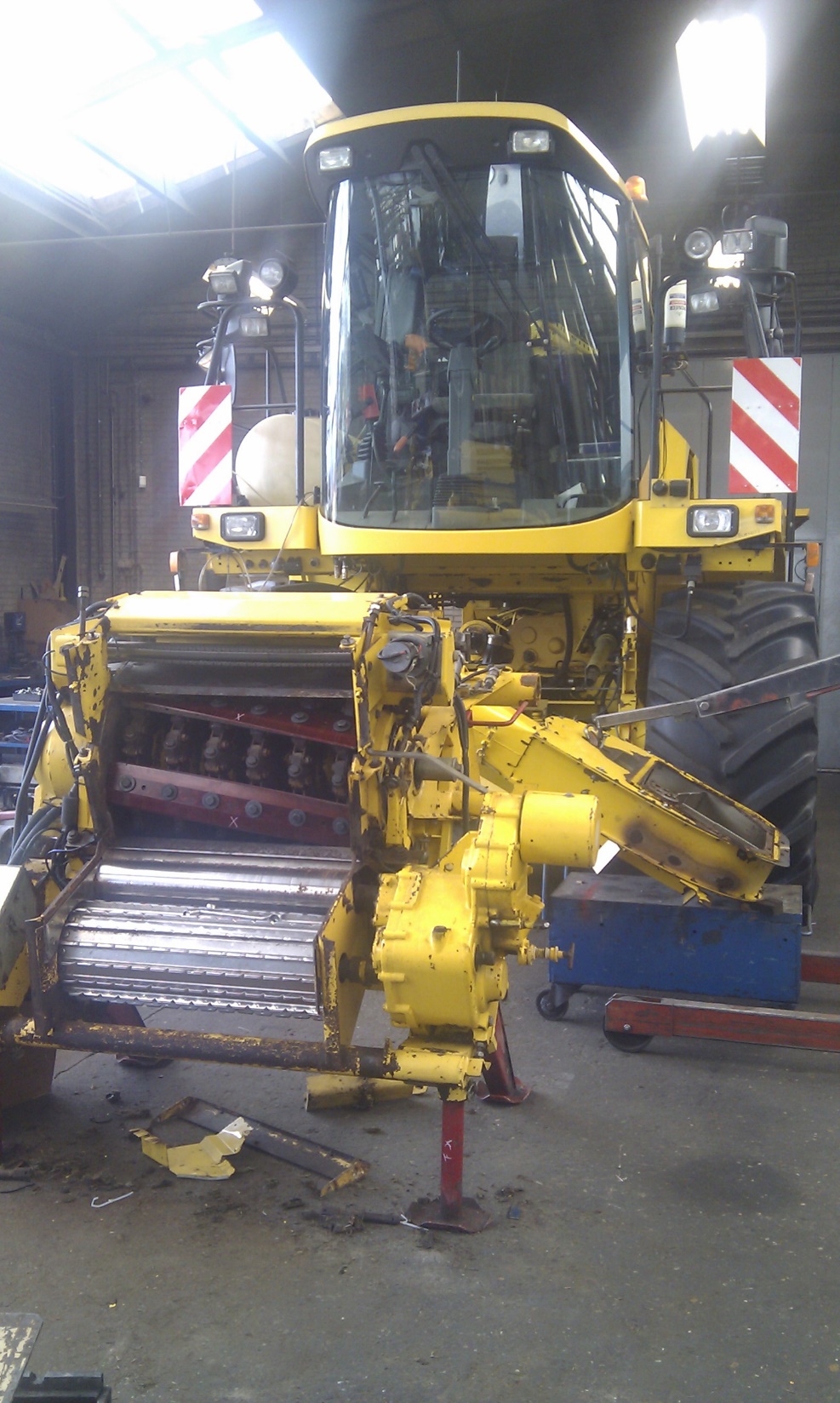 Onderhoud Hakselaar
Jaarlijks groot onderhoud
aandrijving
messentrommel   Blazer   invoerrollen
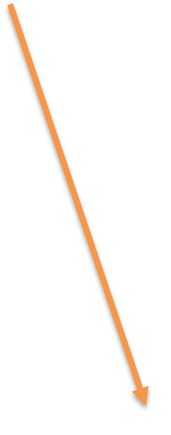 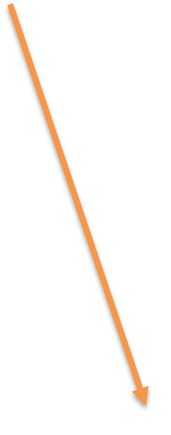 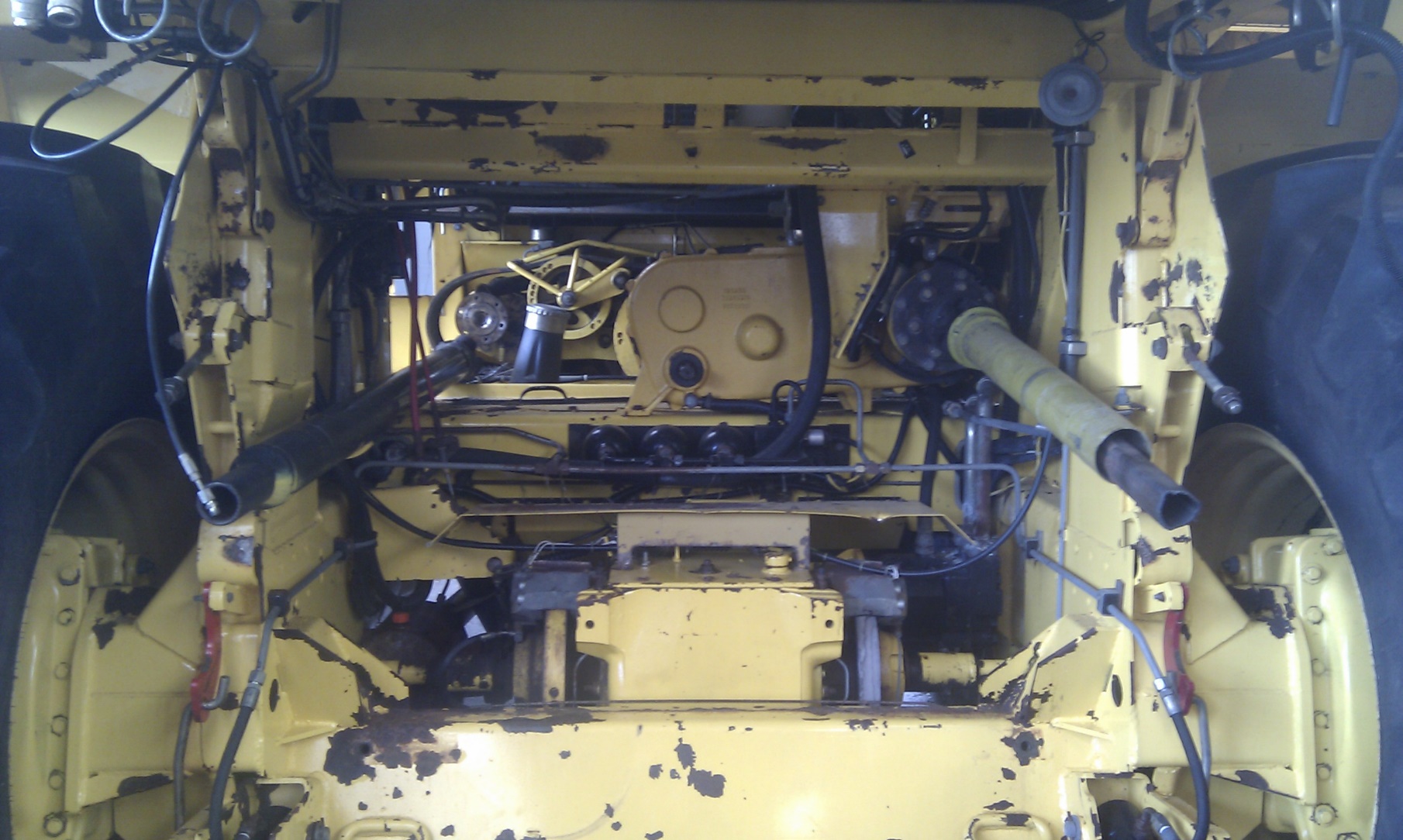 aandrijving
Rem/noodstop       invoerrollen
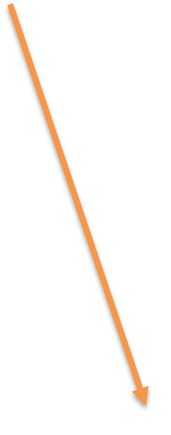 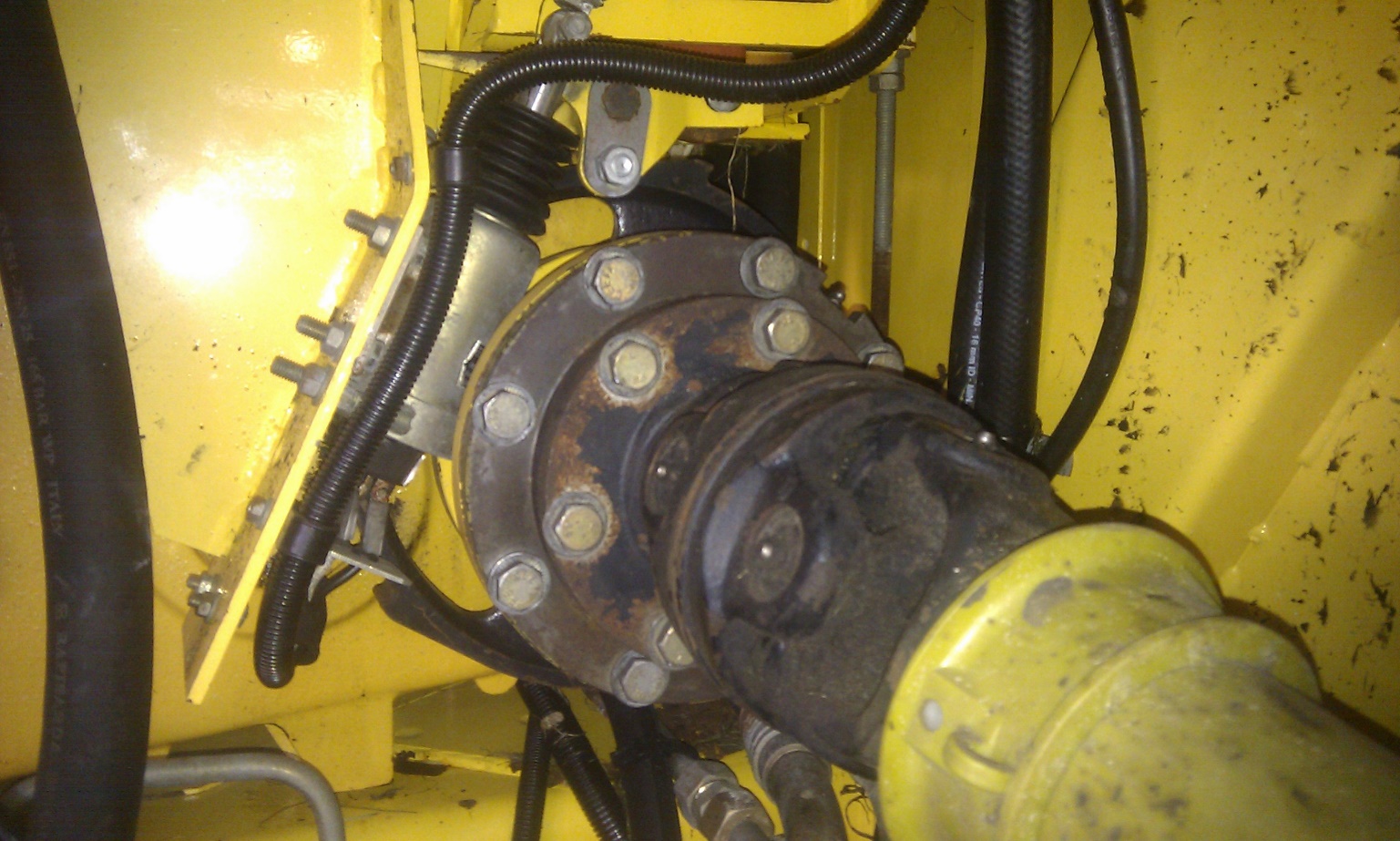 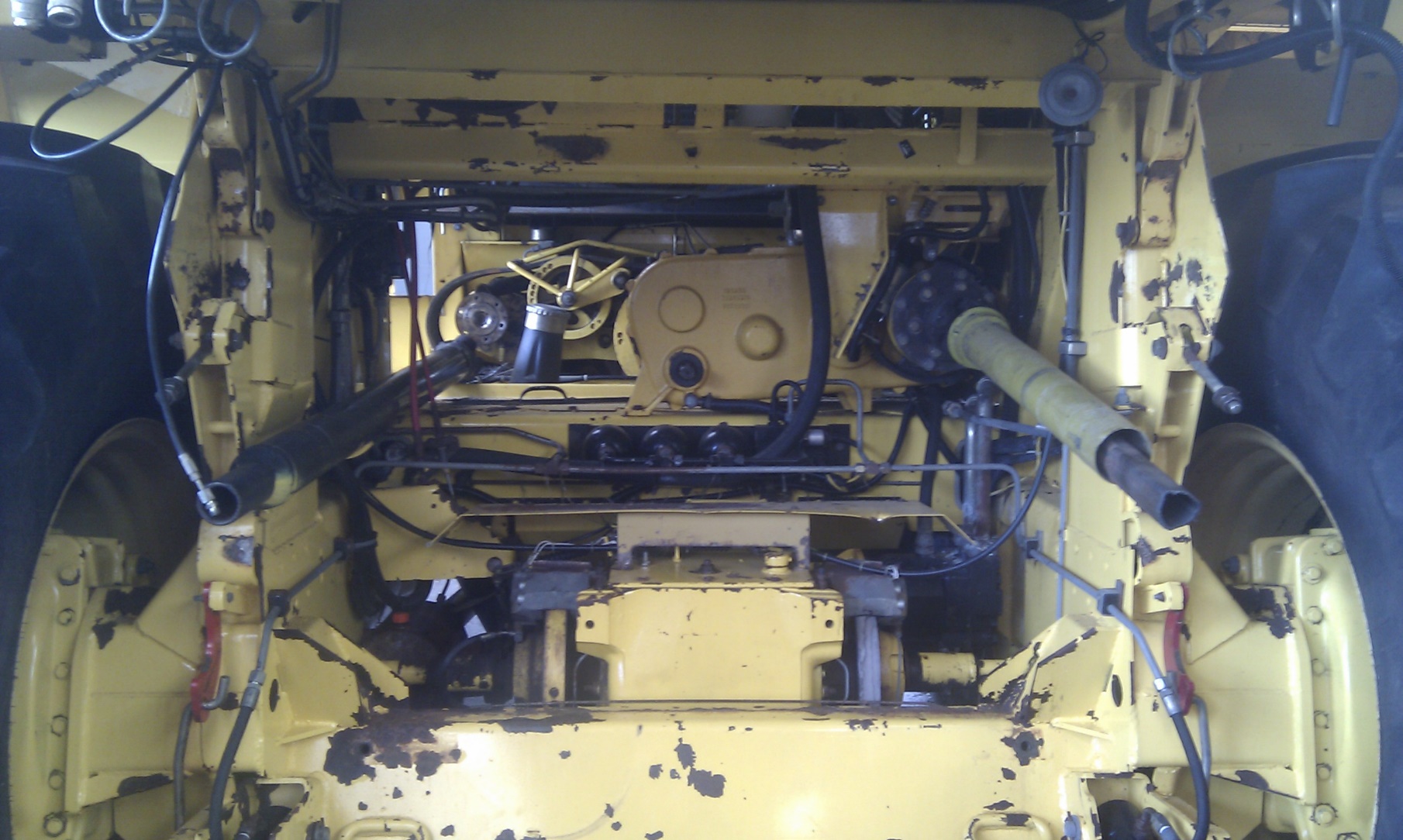 aandrijving
Blazer
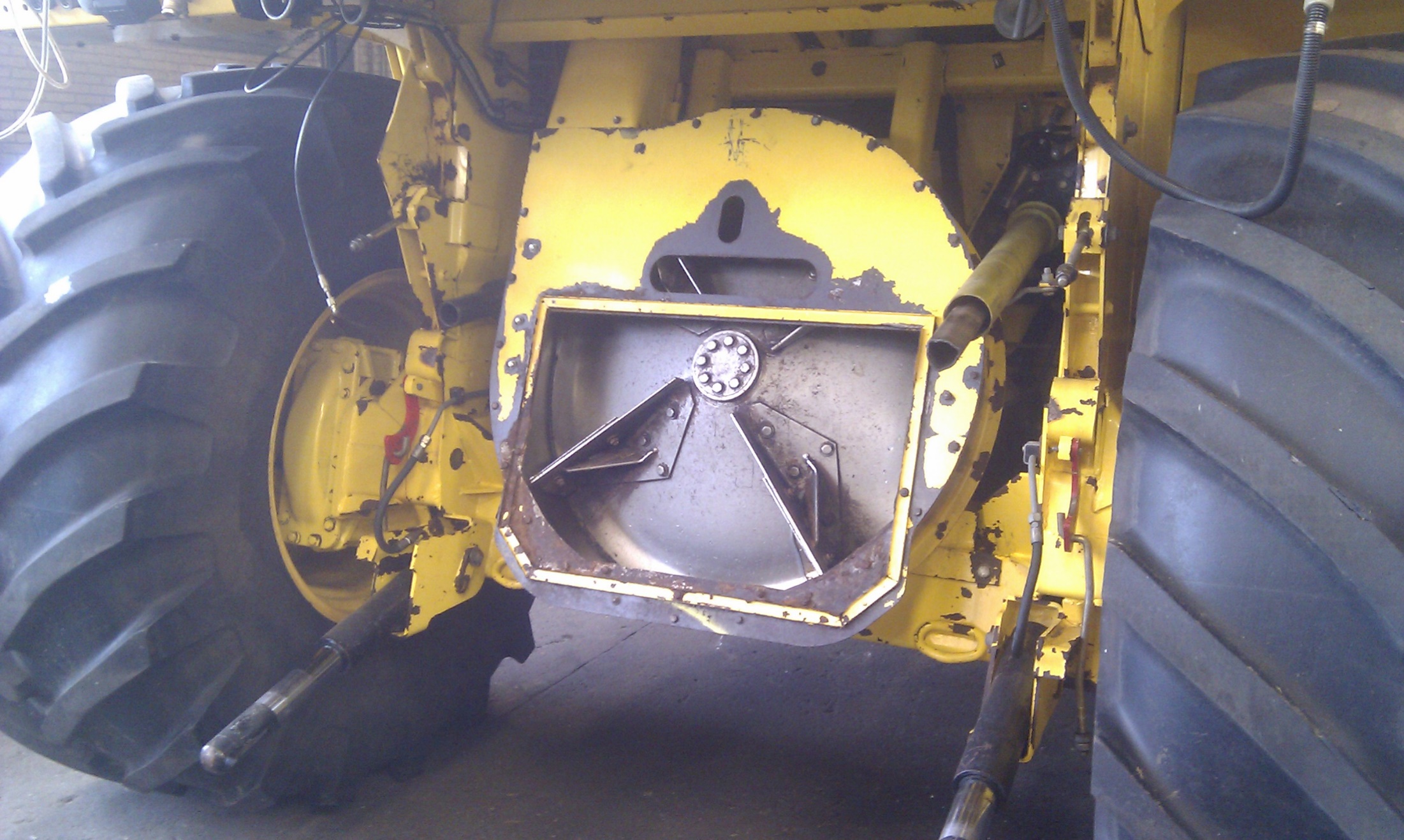 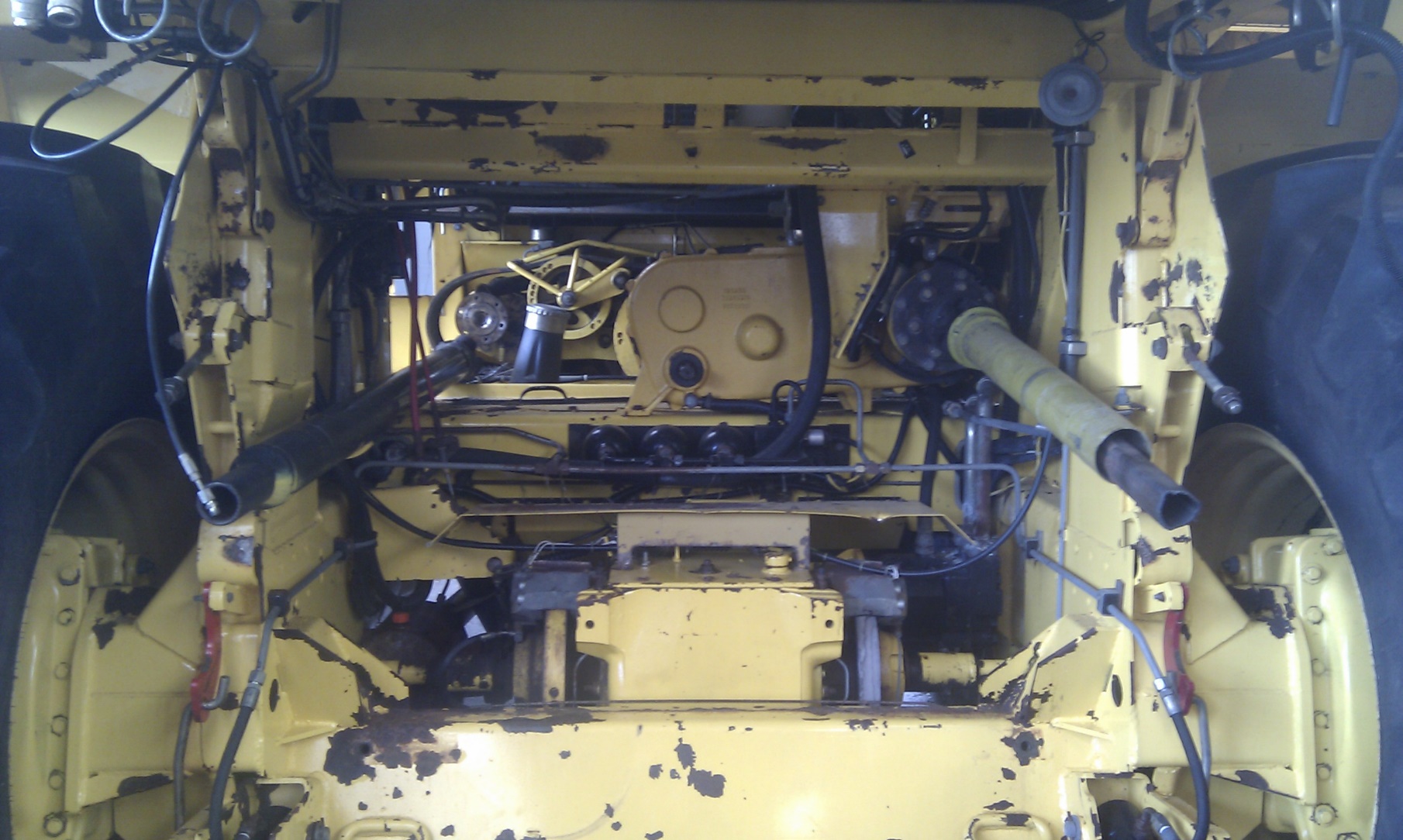 Brandgevaar! Goed reinigen
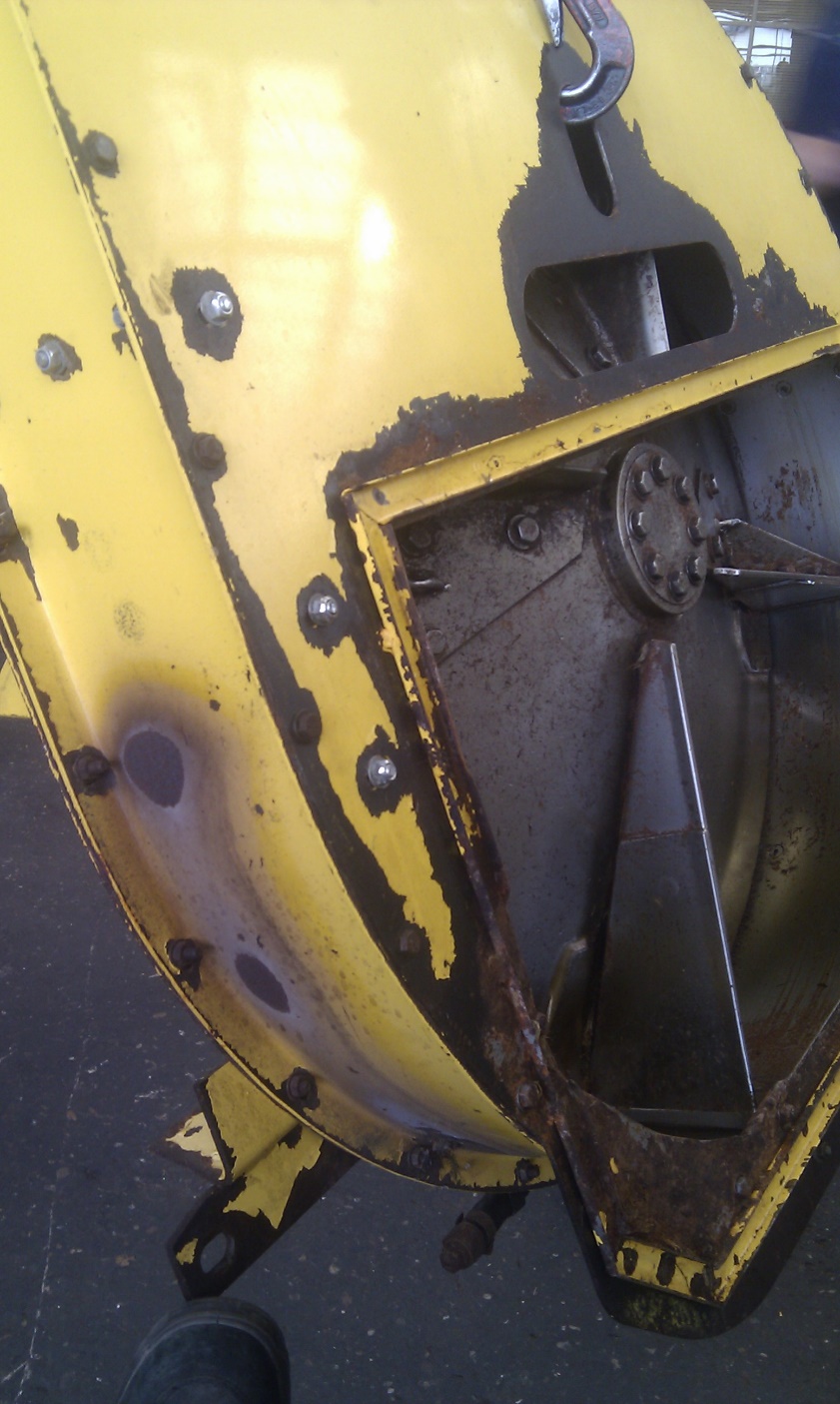 Wrijving tussen bodemplaat en gewas veroorzaakt warmte
Brandplekken
Dagelijks schoonblazen voorafgaand aan het slijpen, voorkomt brand
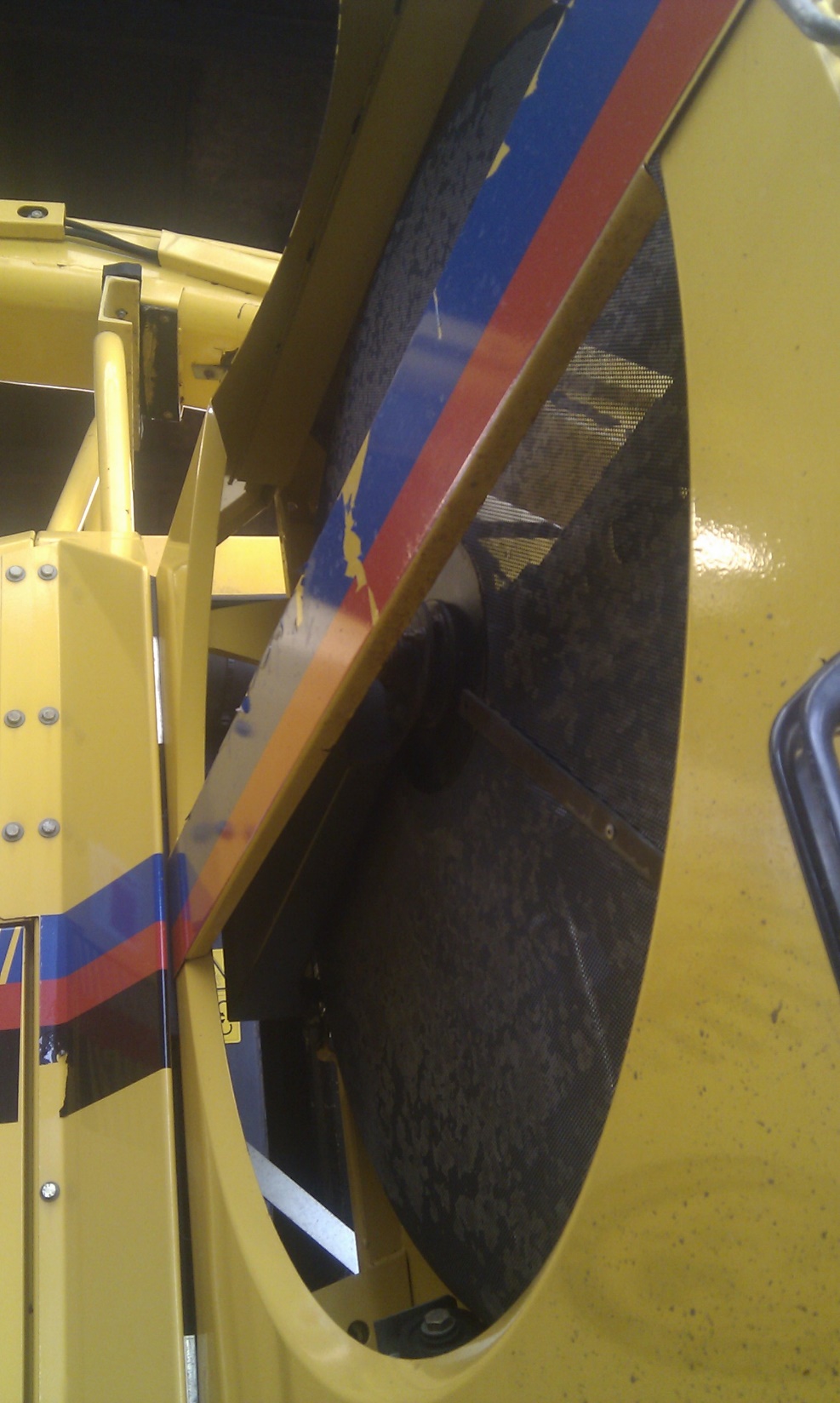 Koeling (geforceerde rijwind)
Rooster draait rond
Middels onderdruk wordt vuil van rooster gezogen
Vocht uit mais samen met stof vormen een stroperige vervuiling en verstoppen het rooster
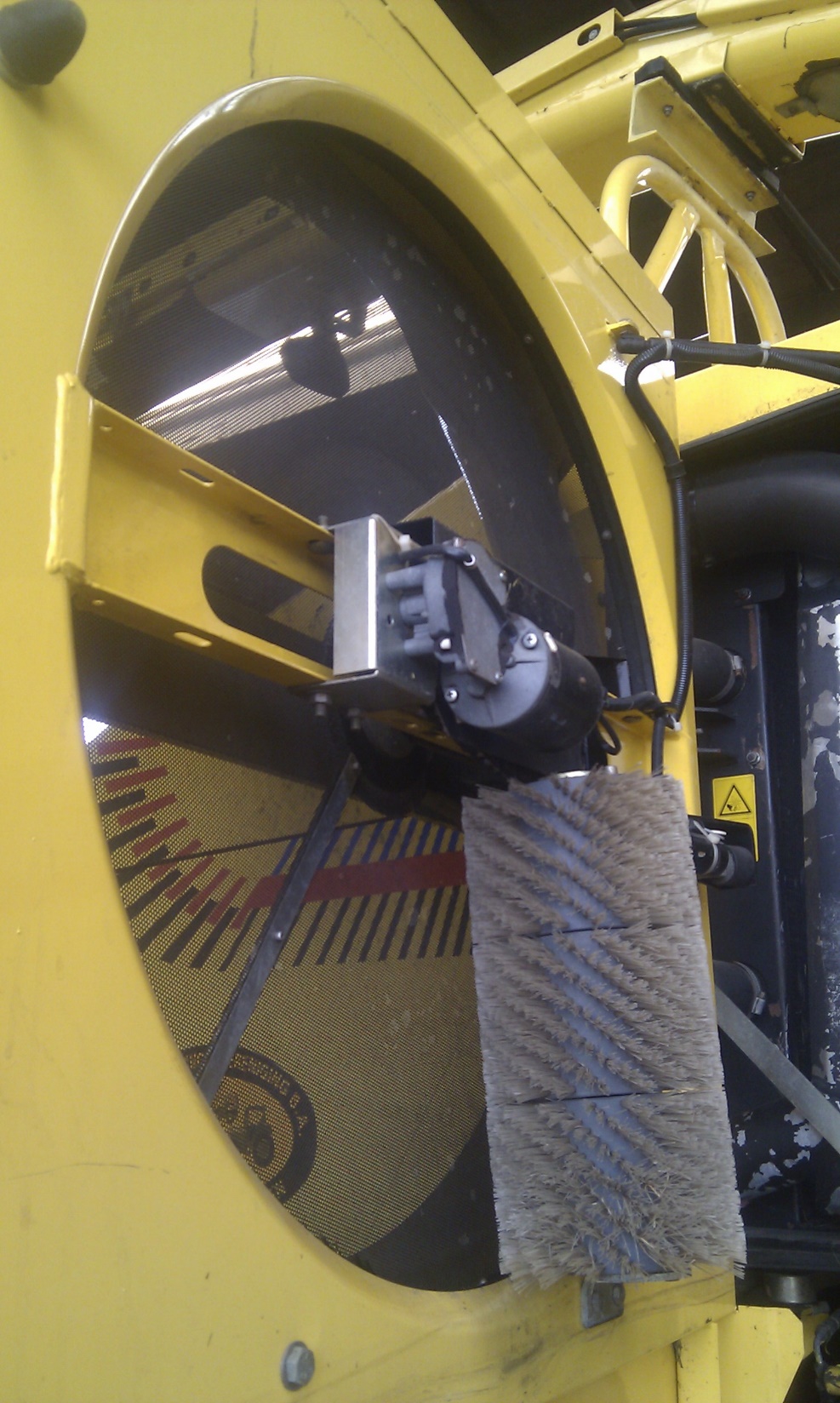 Koeling (geforceerde rijwind)
Borstel duwt door het rooster heen naar buiten
Stroperige vervuiling wordt hierdoor gelost van het rooster
Door de onderdruk wordt het vuil van rooster gezogen
Vandalisme
Vandalisme kost de loonwerker zeer veel geld
RVS delen in mais!
Nieuwe kneusrollen
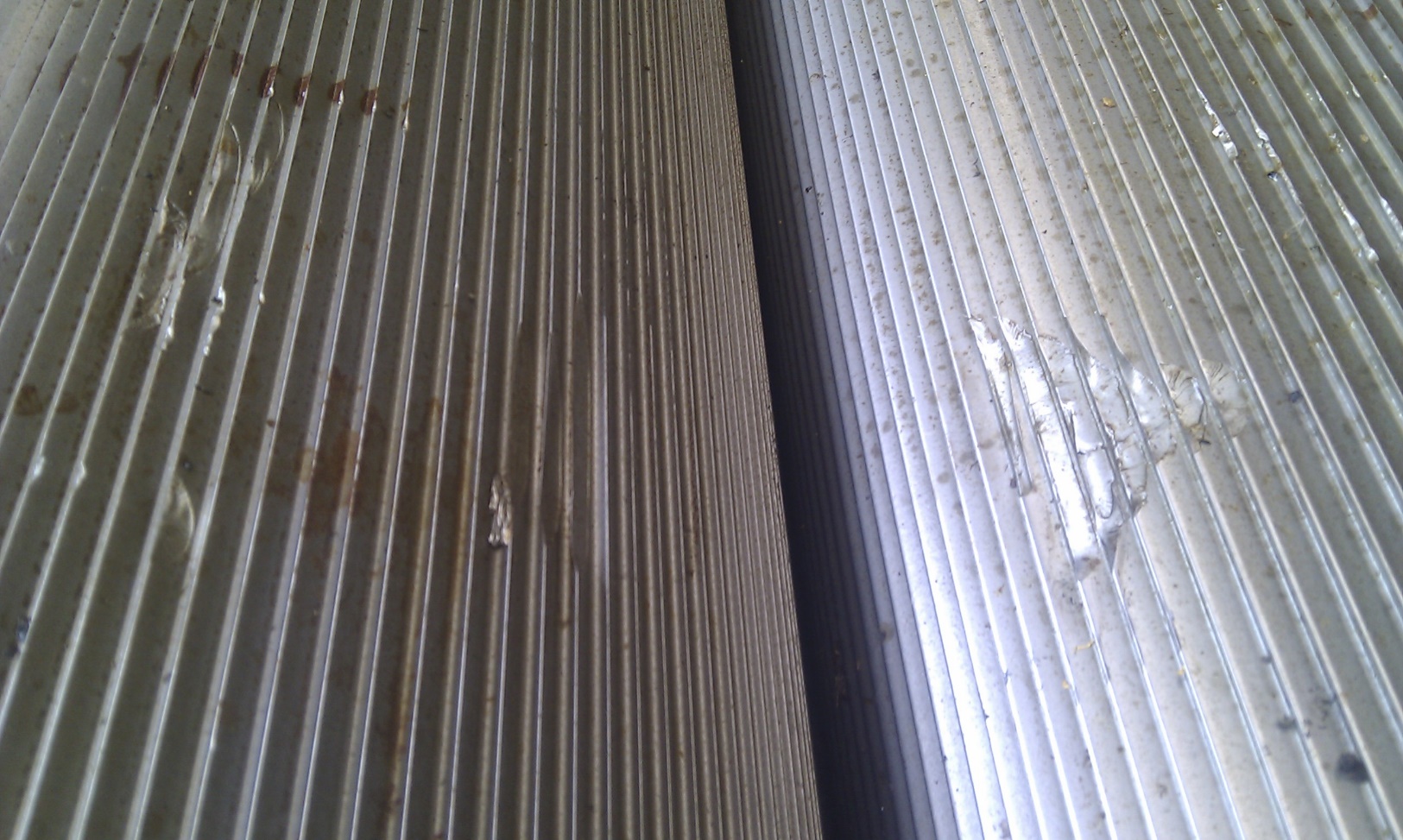 Vandalisme
5000,- schade
Veel oponthoud en boze klanten
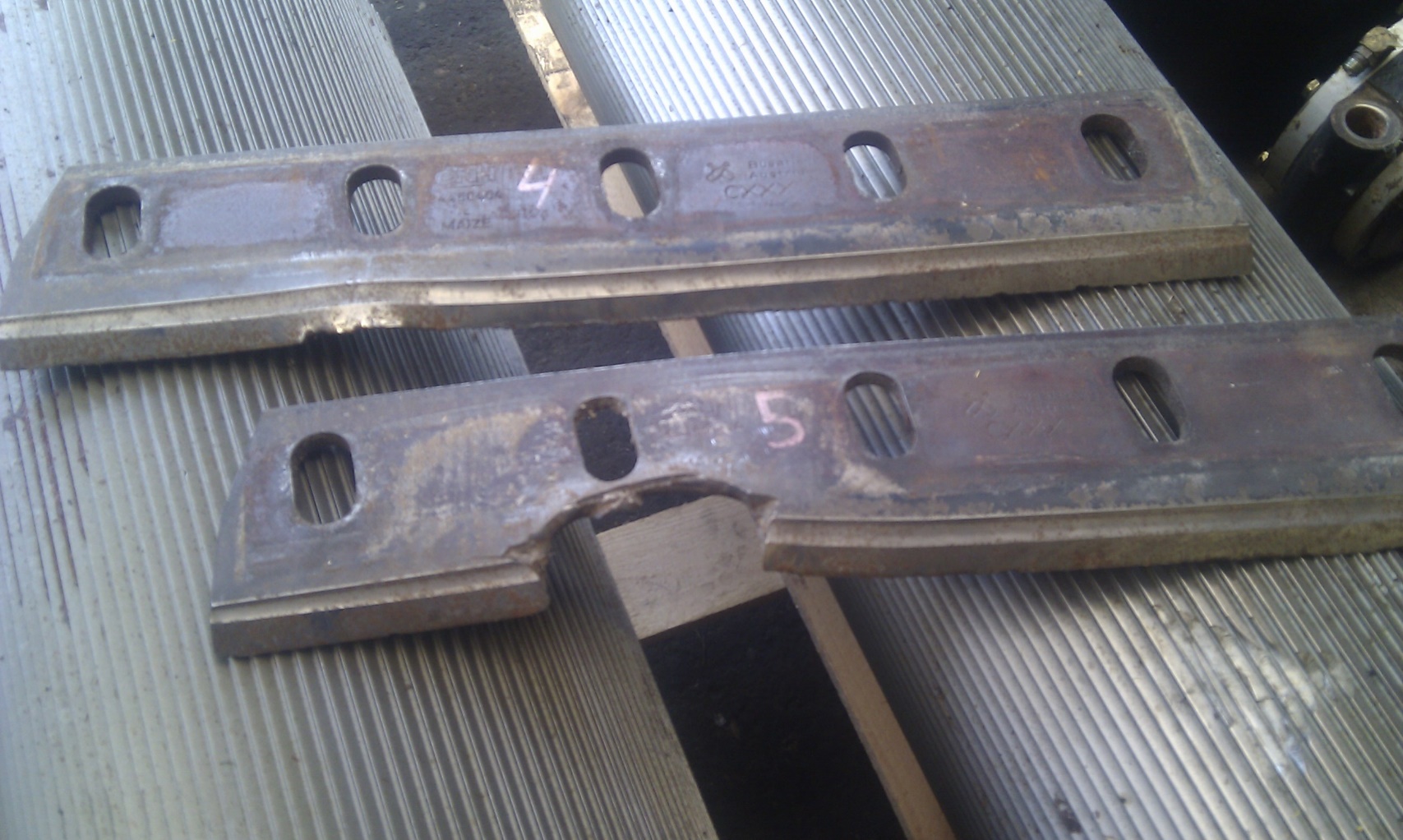 Messen vervangen
Grasmessen
Helft van het aantal maismessen
Altijd set van 2 (op juiste manier monteren)
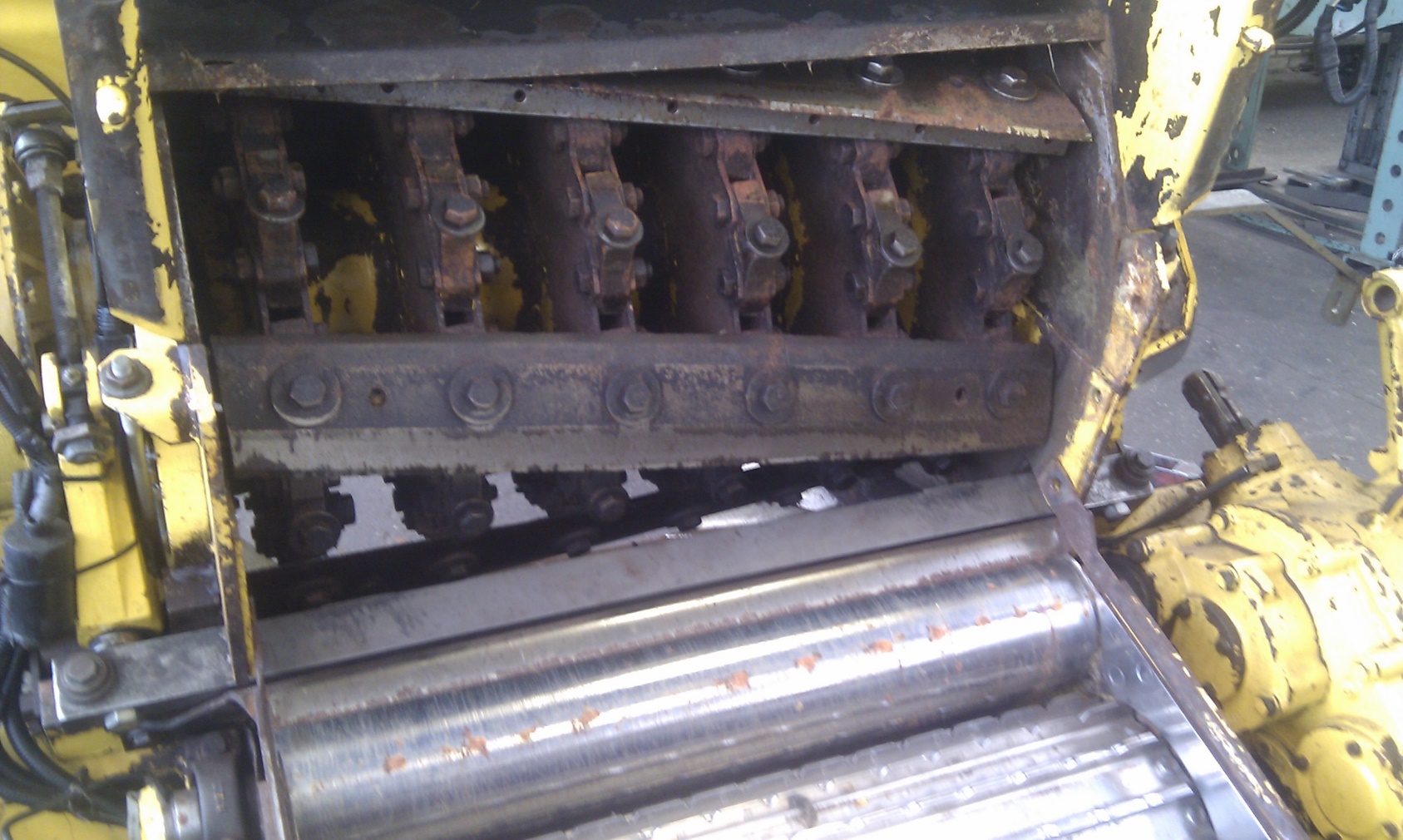 Vast mes
draaiende messen staan precies parallel aan geleiding slijpsteen
Speciaal vast mes voor afstelling parallel zetten aan oude messen middels stelplaatjes
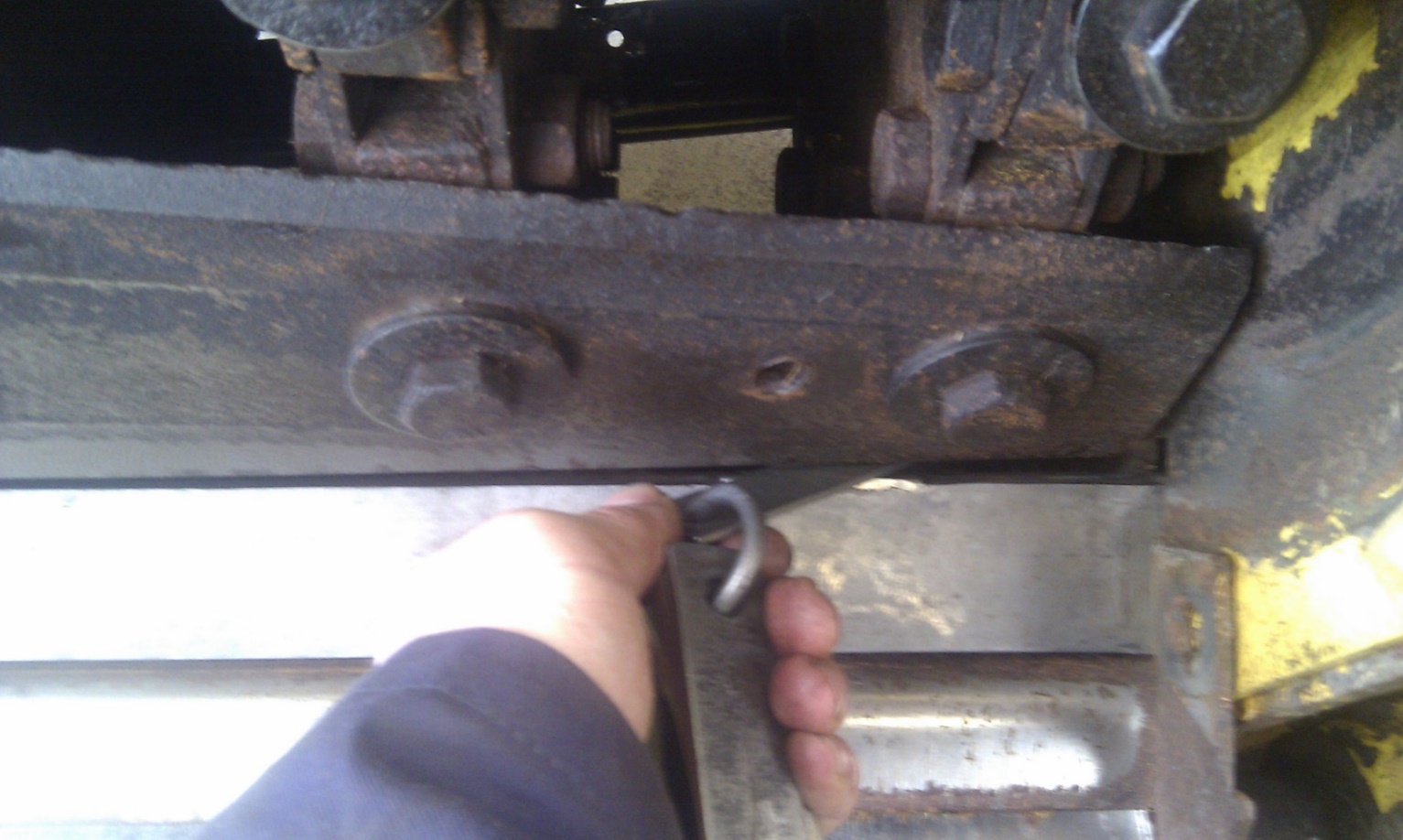 Losse messen monteren
Nieuwe messen monteren en met 2 bouten aandraaien zodat ze nog afgesteld kunnen worden
Messen hebben sleufgaten
Afstellen tot speling 0 mm
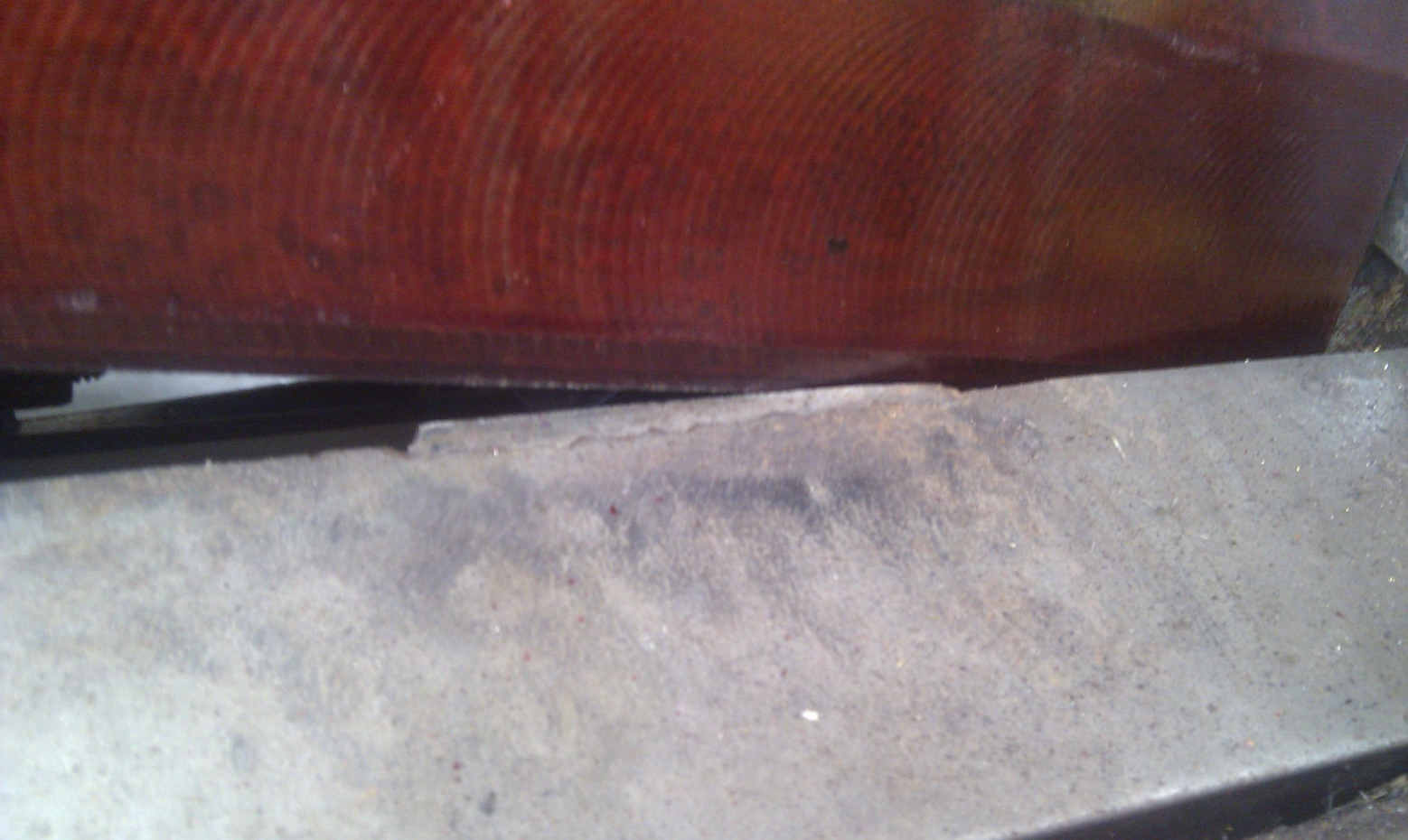 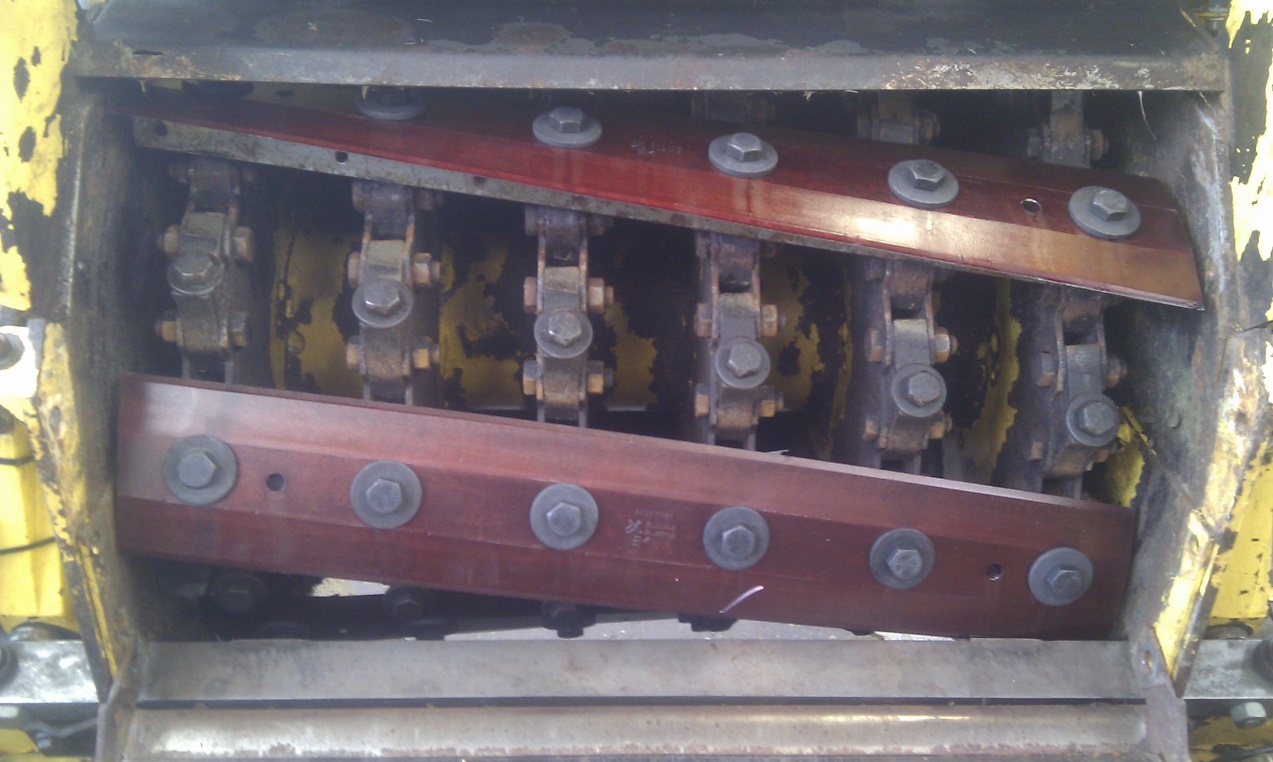 Losse messen monteren
Per mes afstellen en markeren met stift
Indien je gestoord wordt weet je welke al afgesteld is
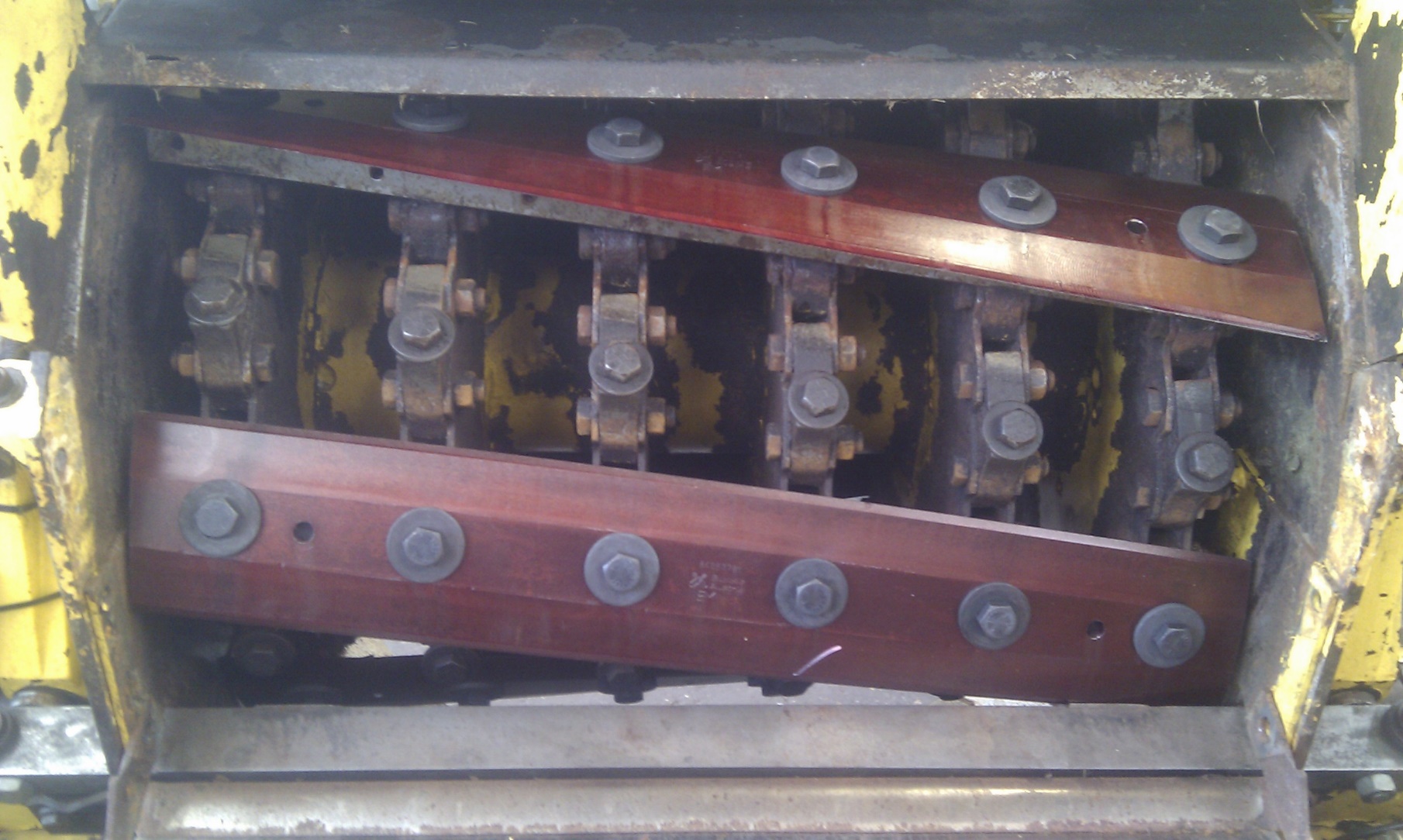 Losse messen monteren
Alle nieuwe bouten vast zetten met  momentsleutel
Opnieuw markeren met stift, zo weet je zeker dat je alle messen/bouten hebt aangedraaid
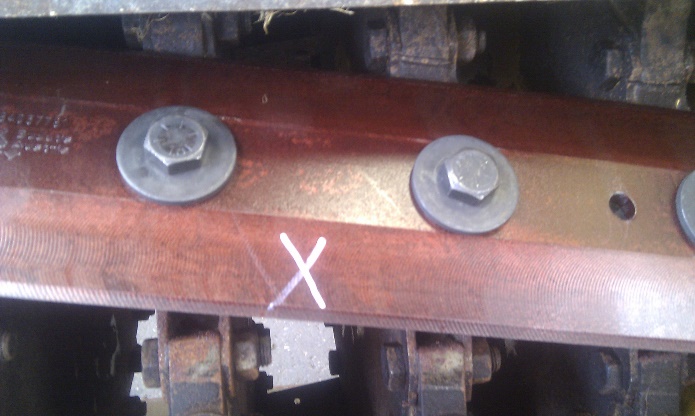 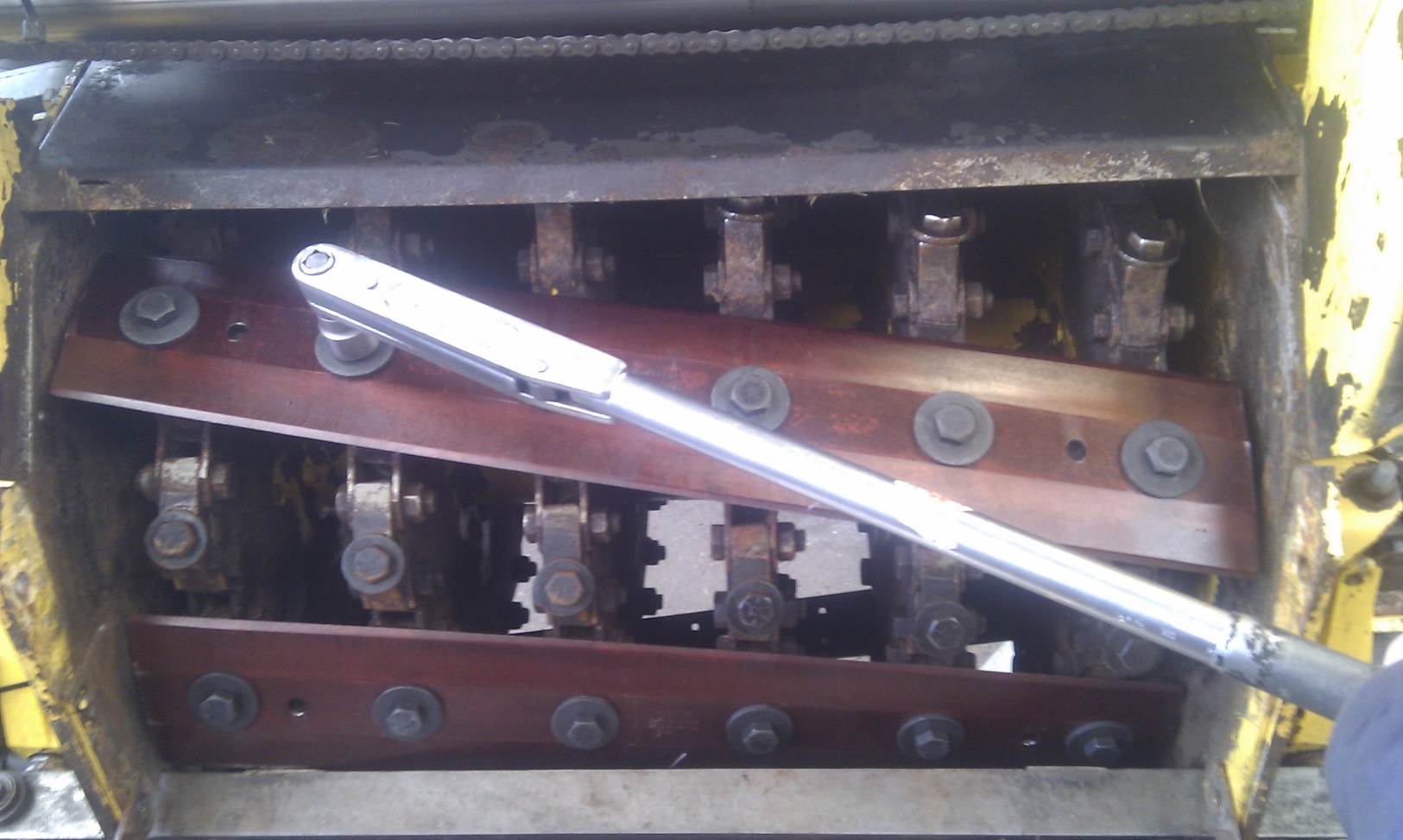 Invoerrollen controleren op lagerspeling
D.m.v. een buis onder de rol te steken (hefboomwerking)
Neem geen risico met lagerspeling.
Als dit lager tijdens het oogstseizoen eruit loopt kost het veel meer
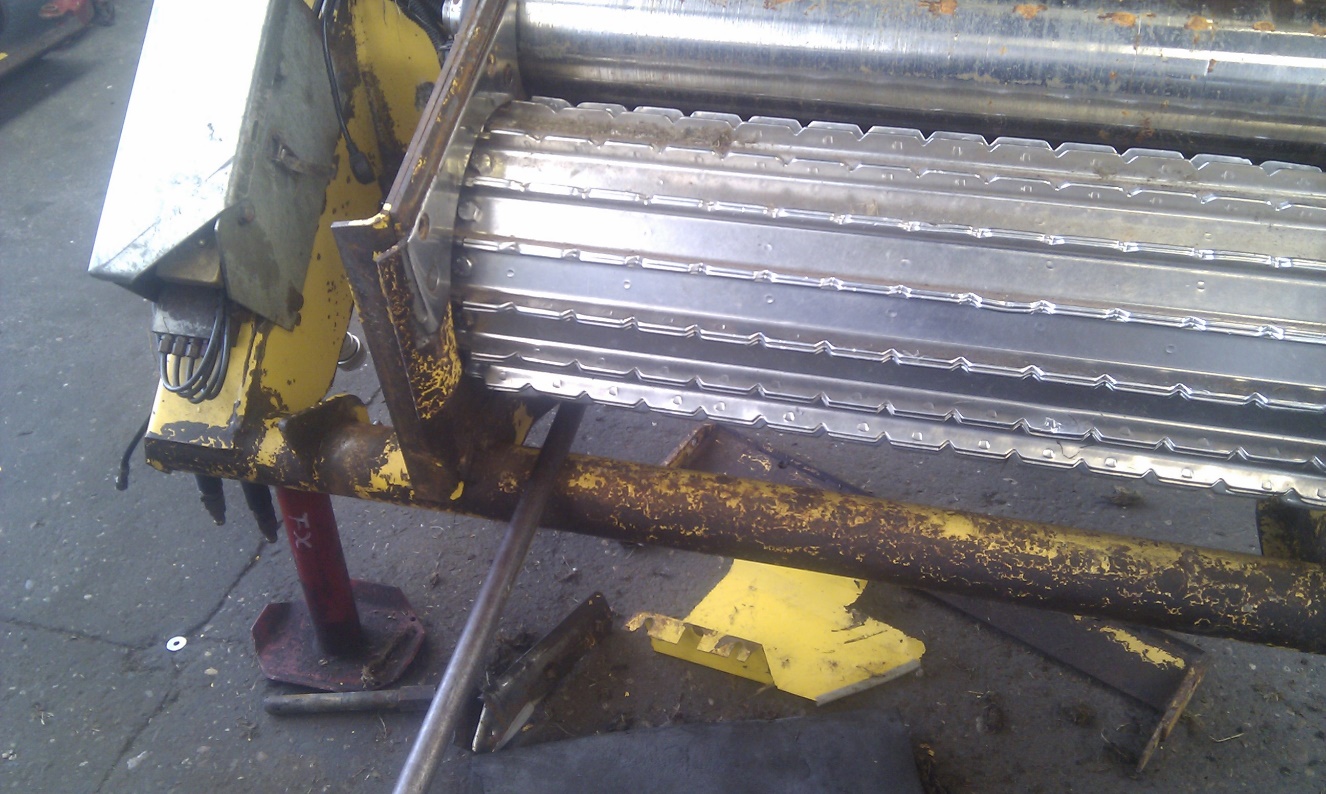 Invoerrol met metaaldetector
Lagerspeling veroorzaakt storing metaaldetector
Dit lager had 1mm speling, dit is veel te veel.
Door de trilling t.g.v. lagerspeling geeft de metaaldetector vaak een storing aan
Dus lager vervangen
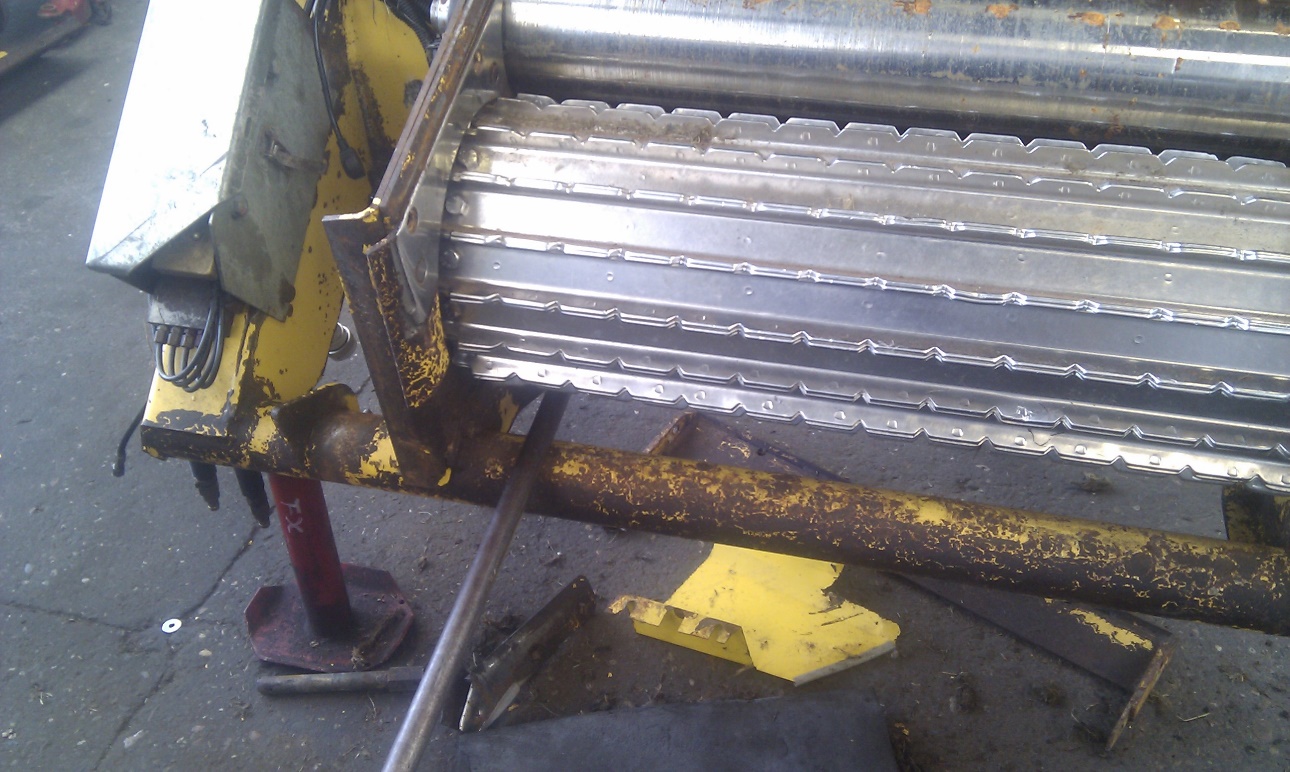 Demonteren metaaldetector
Aan beide zijden van de metaaldetector de lagers vernieuwen
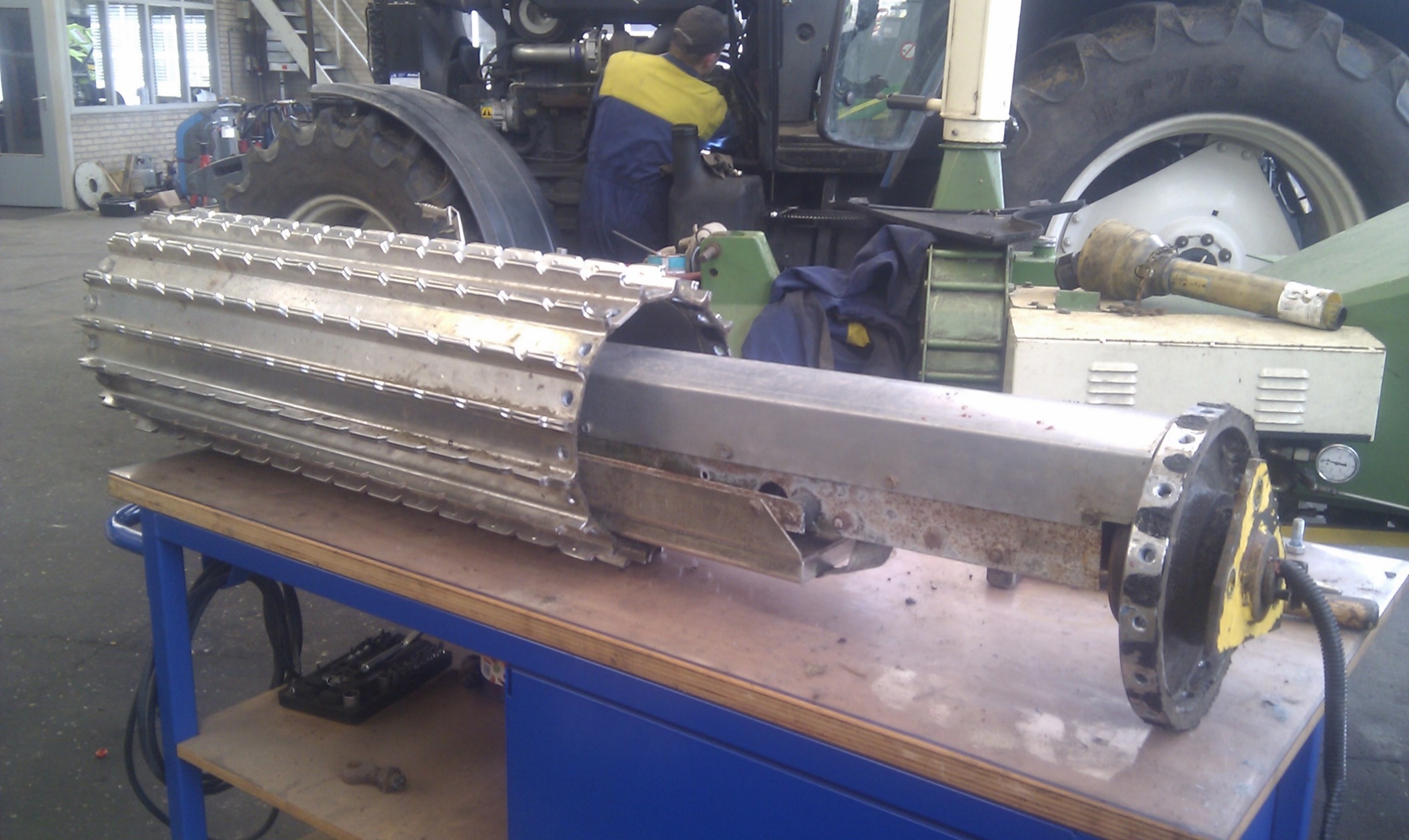 Demonteren lagers
De kogels hadden veel speling en vielen samen met de binnenring van het lager er vanzelf uit
De buitenring van het lager blijft dan zitten en is er met gereedschap moeilijk uit te halen
Dus aan de 
    binnenzijde
    van de ring 
    lassen en hij 
    valt er vanzelf
    uit.
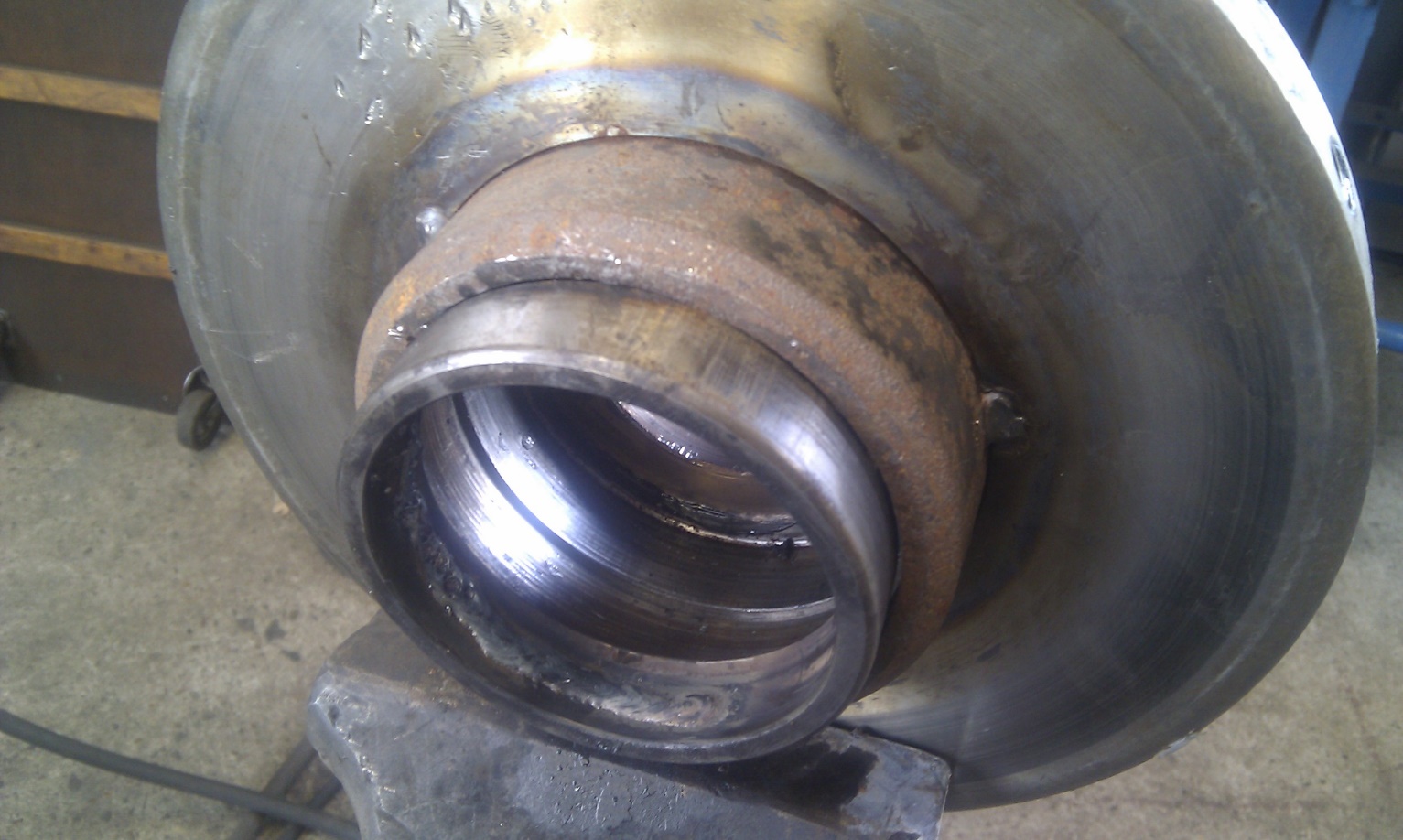 Monteren lagers
Nieuwe lagers, oliekeerringen en afdichtingsveren
Sla nooit op de binnenring van het kogellager
Voor montage lager voorzien van vet
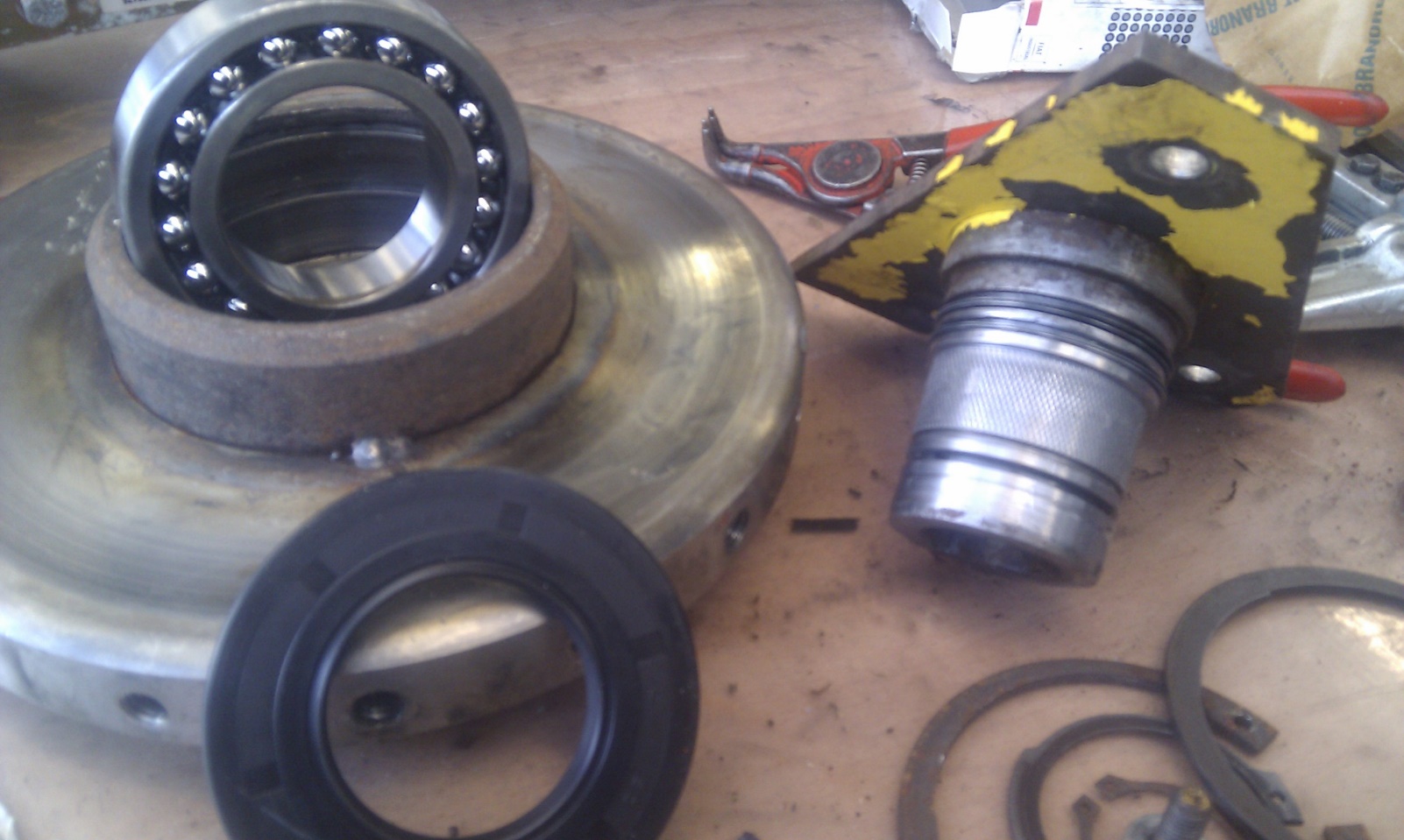 Monteren metaaldetector
Let erop dat er absoluut geen metalen deeltjes achterblijven in de invoerrol of op de detector
De metaaldetector zal direct storing geven
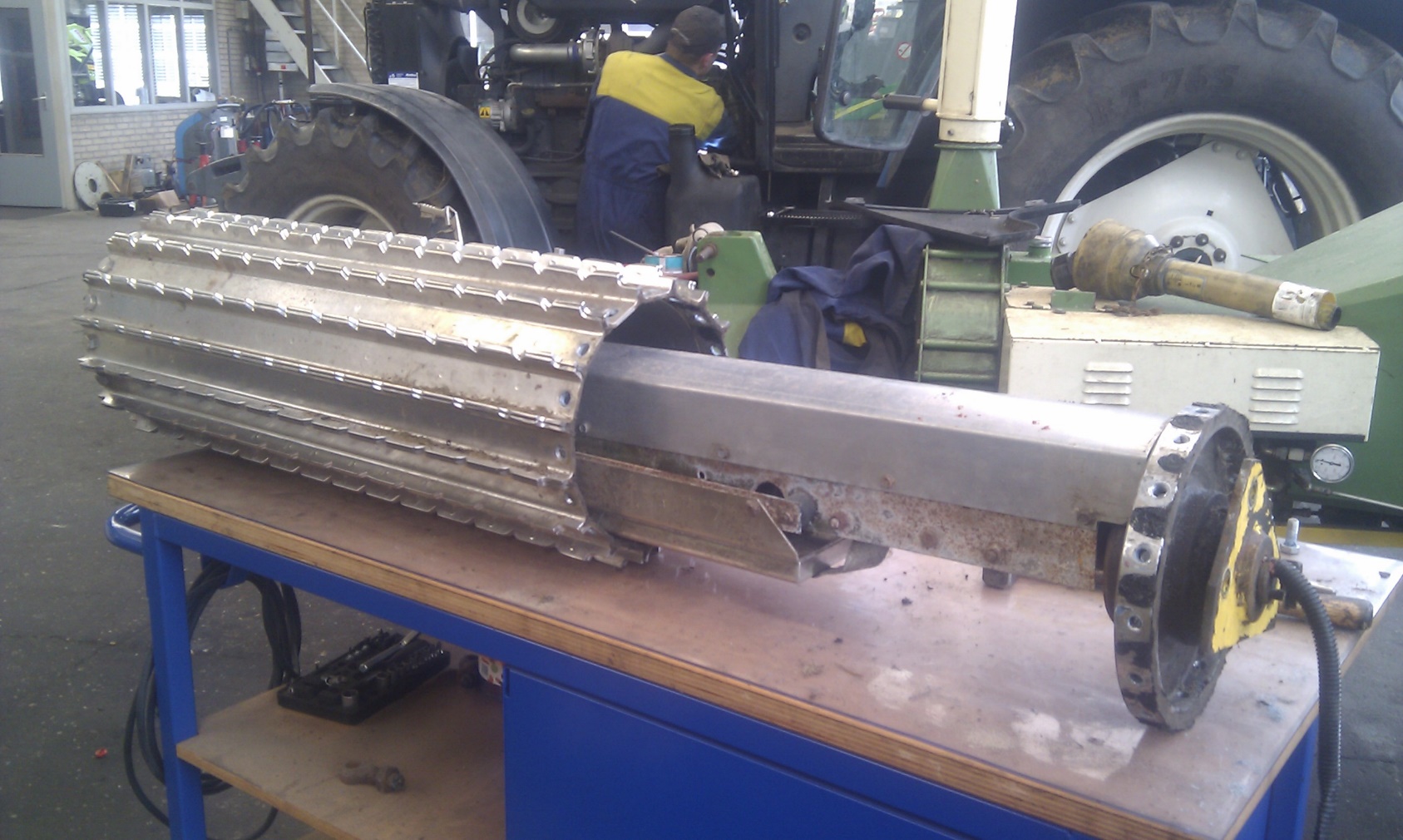 Monteren metaaldetector
Gebruik bij montage van rond 
    draaiende onderdelen altijd
    loctite om het los trillen van een 
    bout te voorkomen
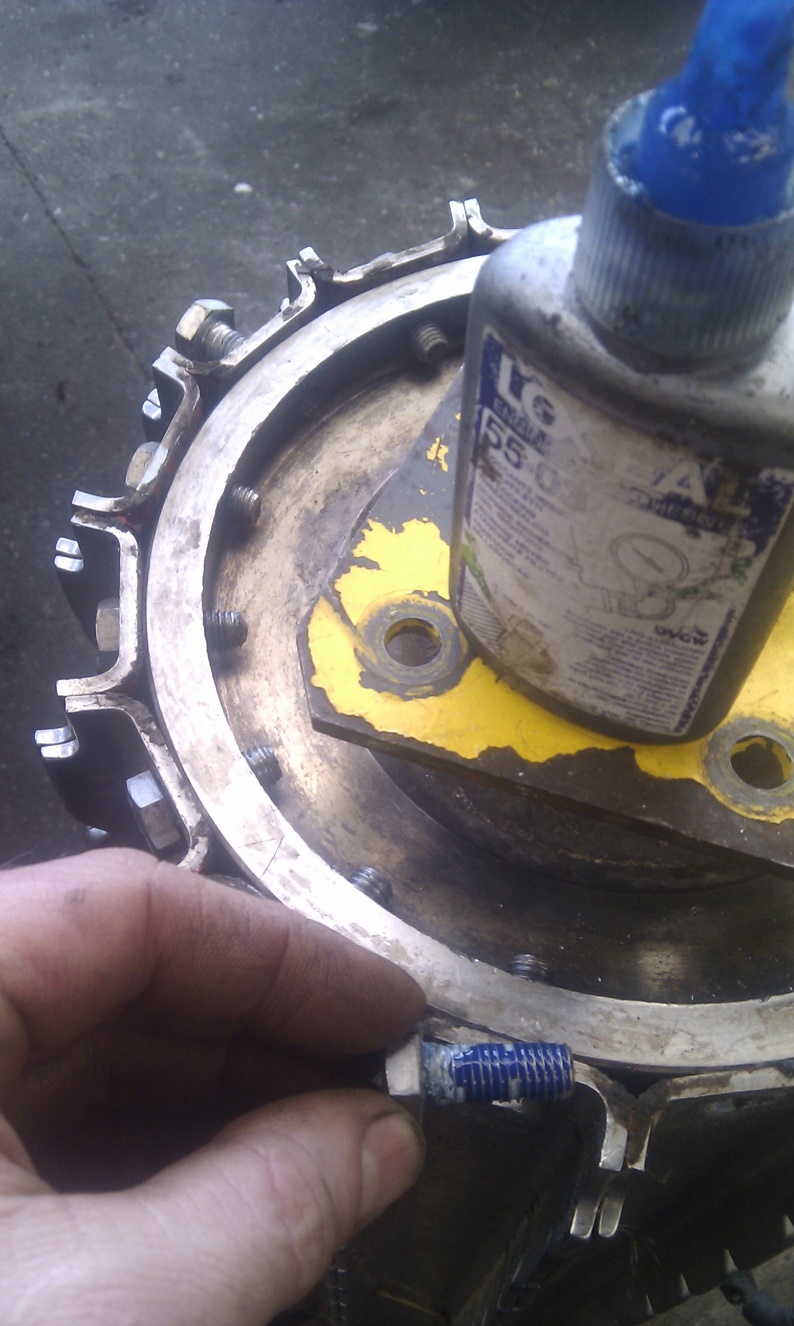 Messen slijpen met automatische slijpinrichting
Naar behoefte (1 keer daags)
Liever niet in het veld (brandgevaar)
Eerst alles schoon
    blazen dan pas 
    slijpen.
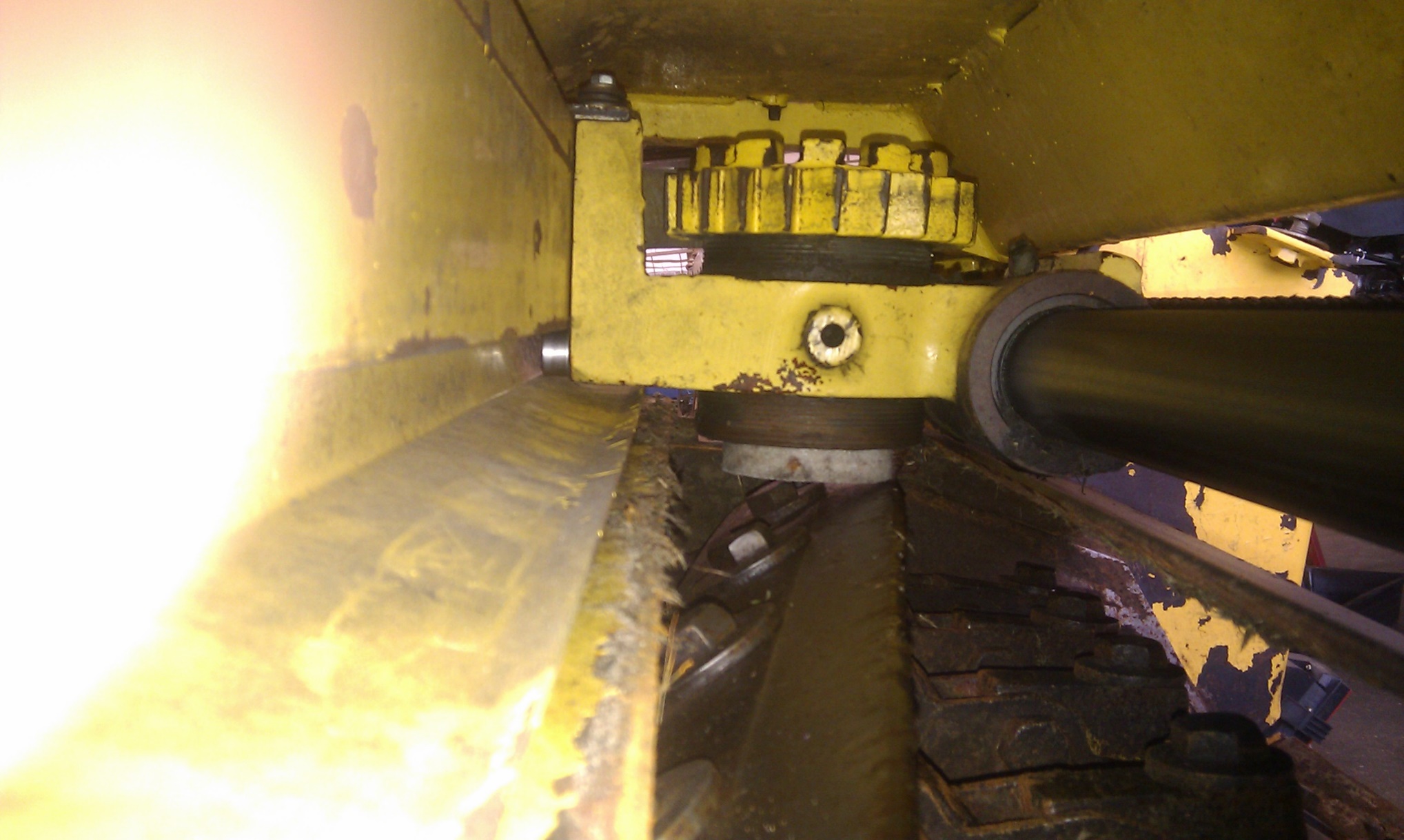 Slijpprocedure
1. Messentrommel draait
2. Slijpsteen gaat meerdere malen op en neer
3. afstand tussen vast- en los mes is nu groter geworden
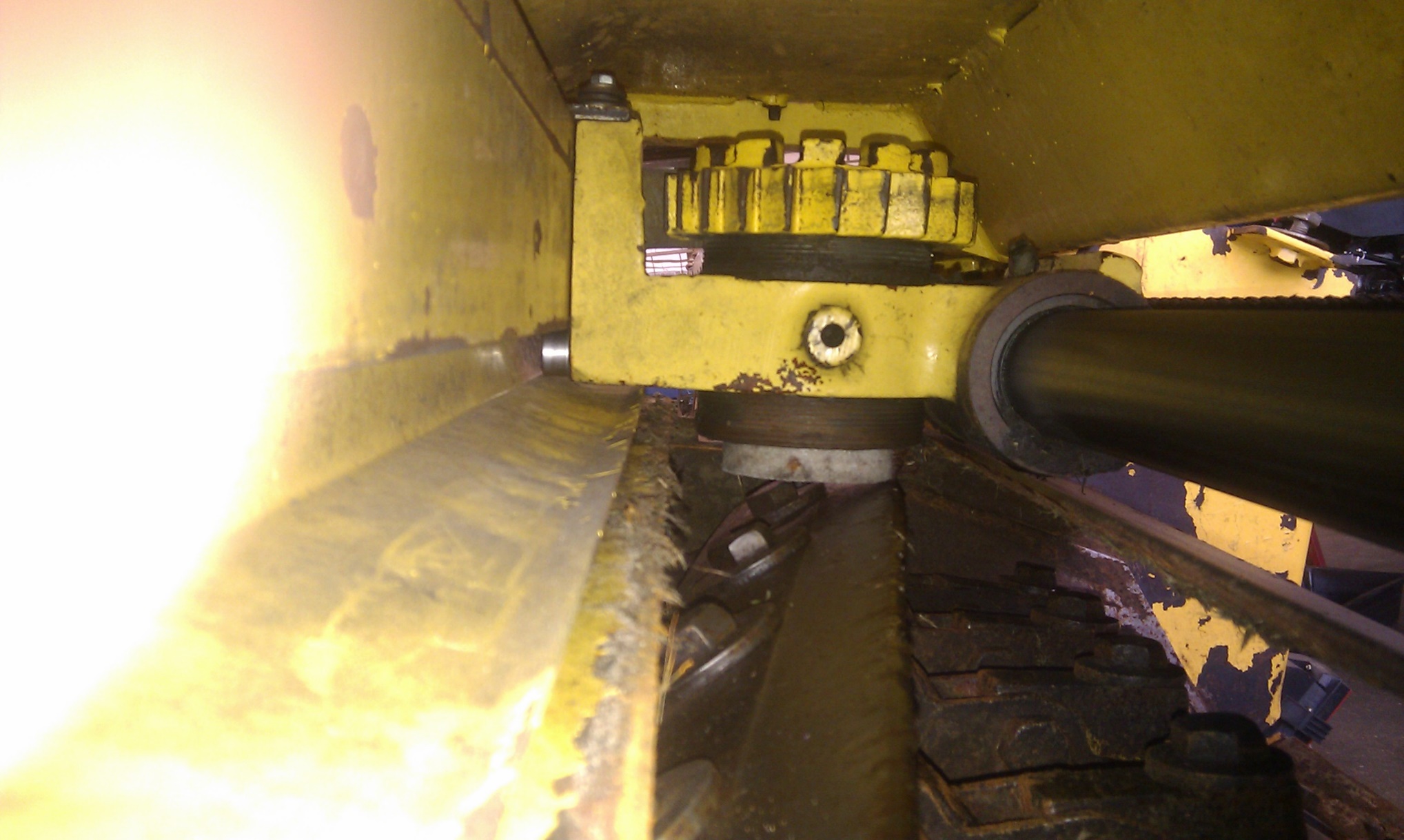 Slijpprocedure
4. elektromotor maakt die afstand kleiner tot dat de roterende messen het vast mes raken
	vast mes	hefboom	spindel	E-motor
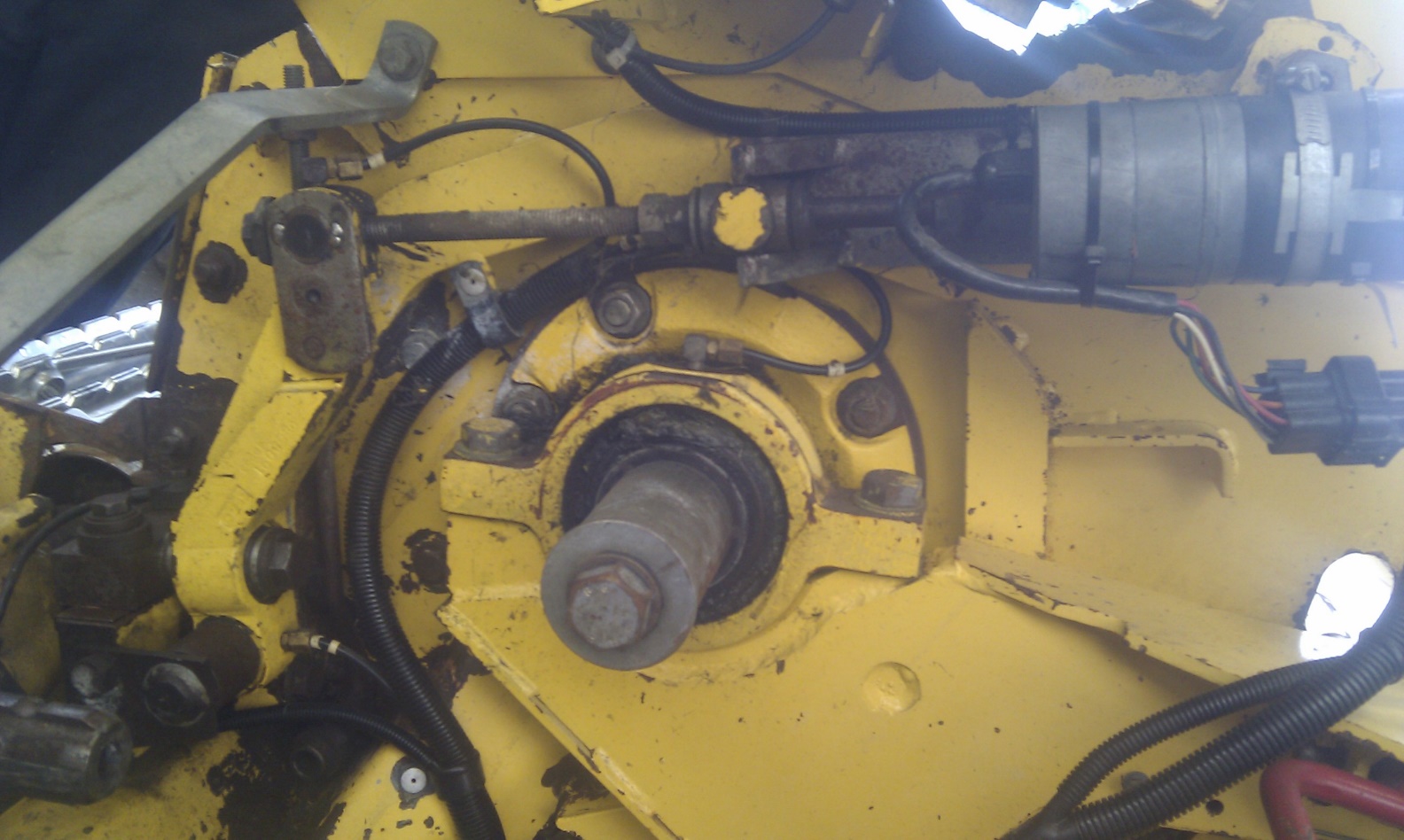 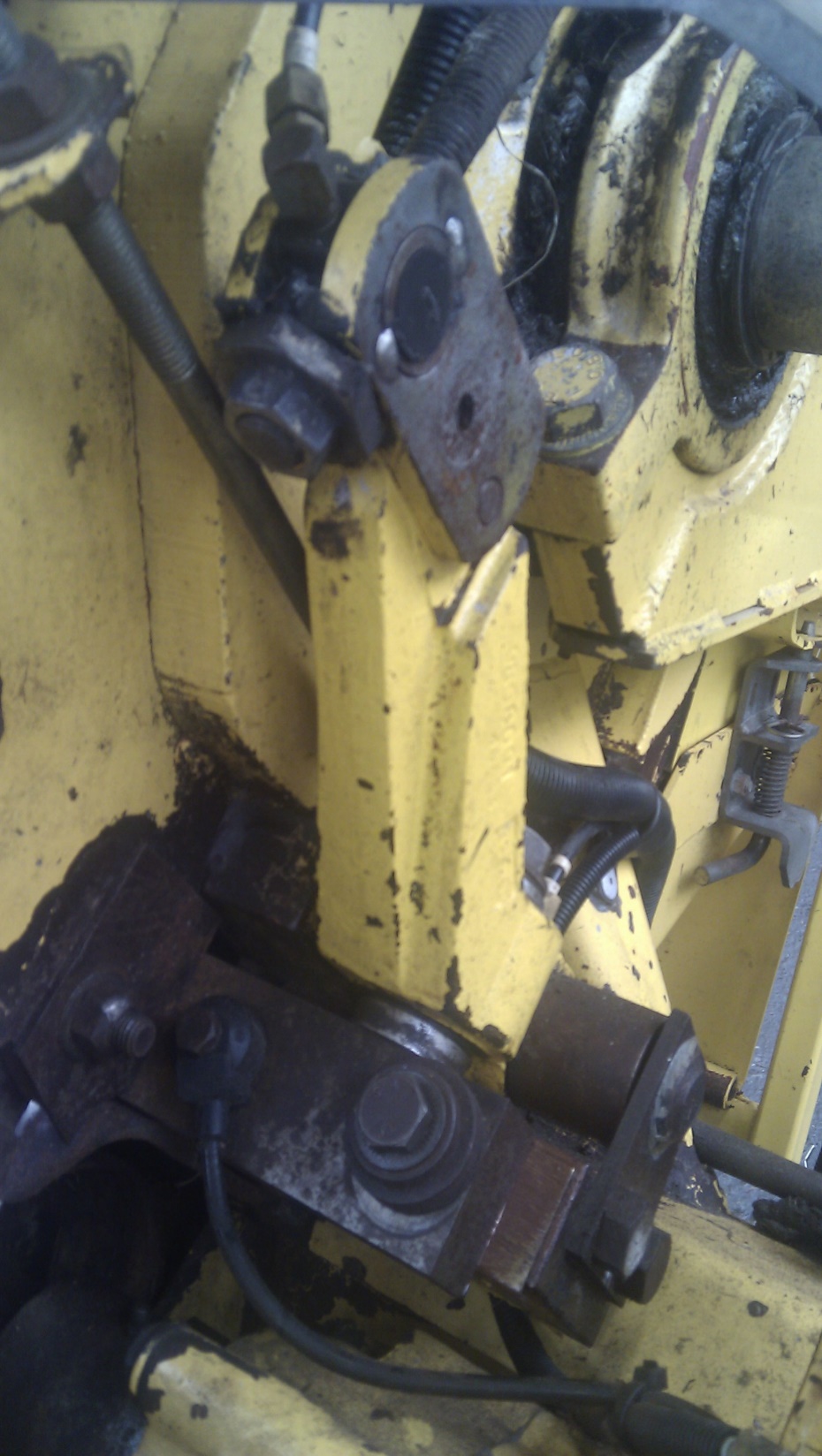 Slijpprocedure
5. de trilling sensor voelt als de messen elkaar raken
6. elektromotor stopt dan direct en draait 2 slagen terug
7. dit doet hij aan beide zijden afzonderlijk
		
		trilling sensor
			vast mes
Slijpprocedure
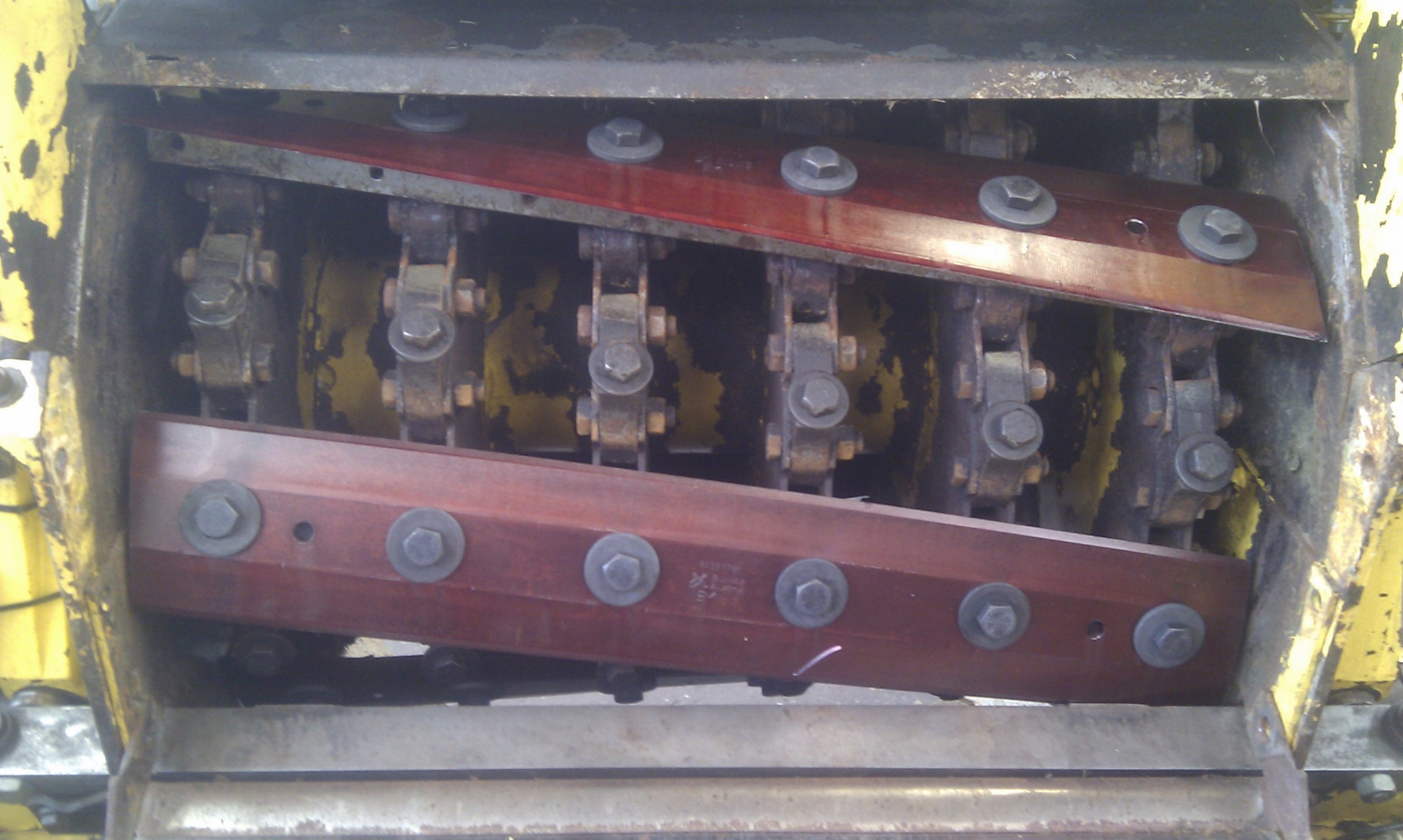 8. de elektromotoren herhalen deze procedure nog eens en draaien uiteindelijk 1 slag terug
9. het vast mes is nu ingesteld en de speling is minimaal
			los mes
			speling
			vast mes
Slijpsteen werking
Iedere keer als de slijpsteen aan het eind van zijn zijdelinkse beweging komt, raakt hij een pal waardoor hij een kleine slag draait.
Hierdoor zakt hij minimaal
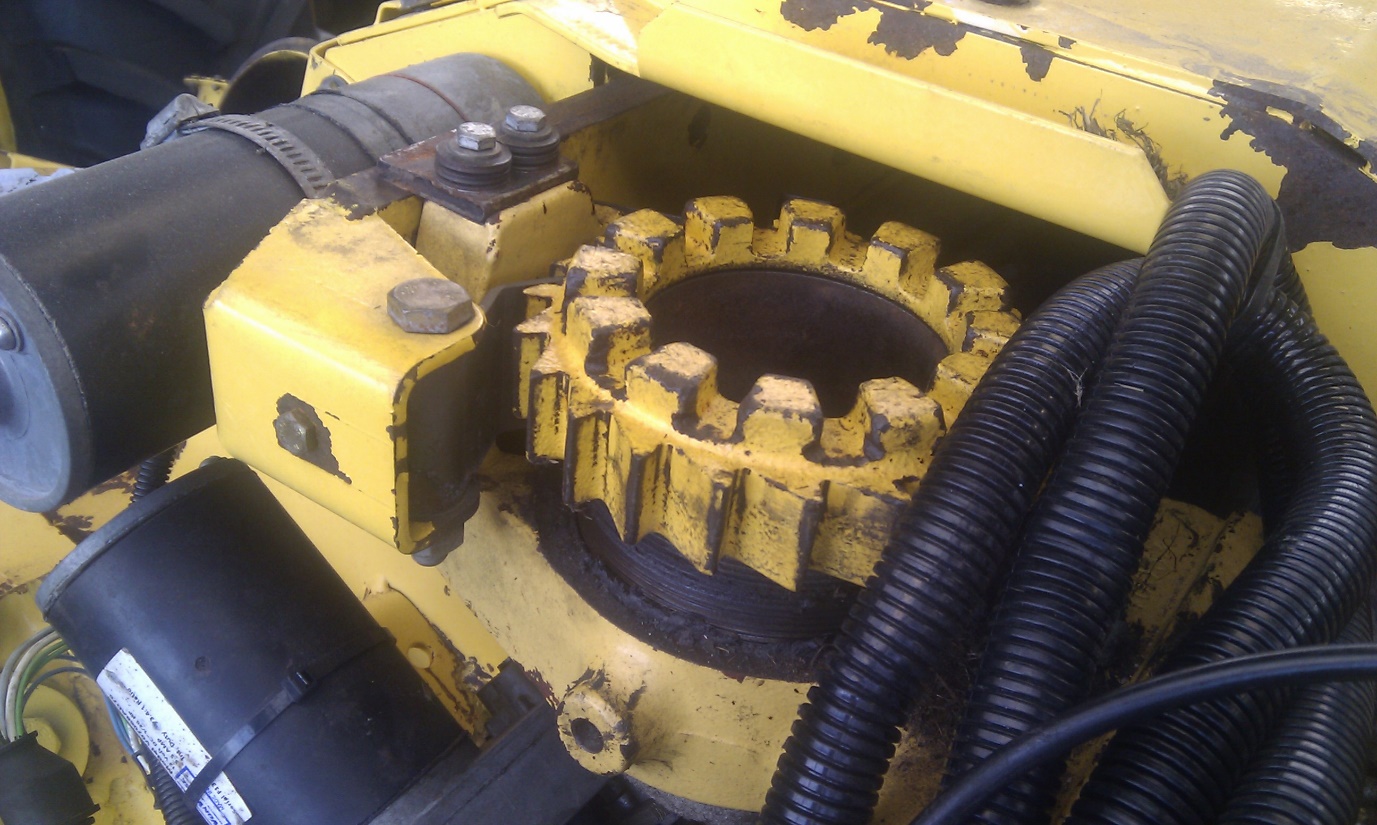 Slijpsteen werking
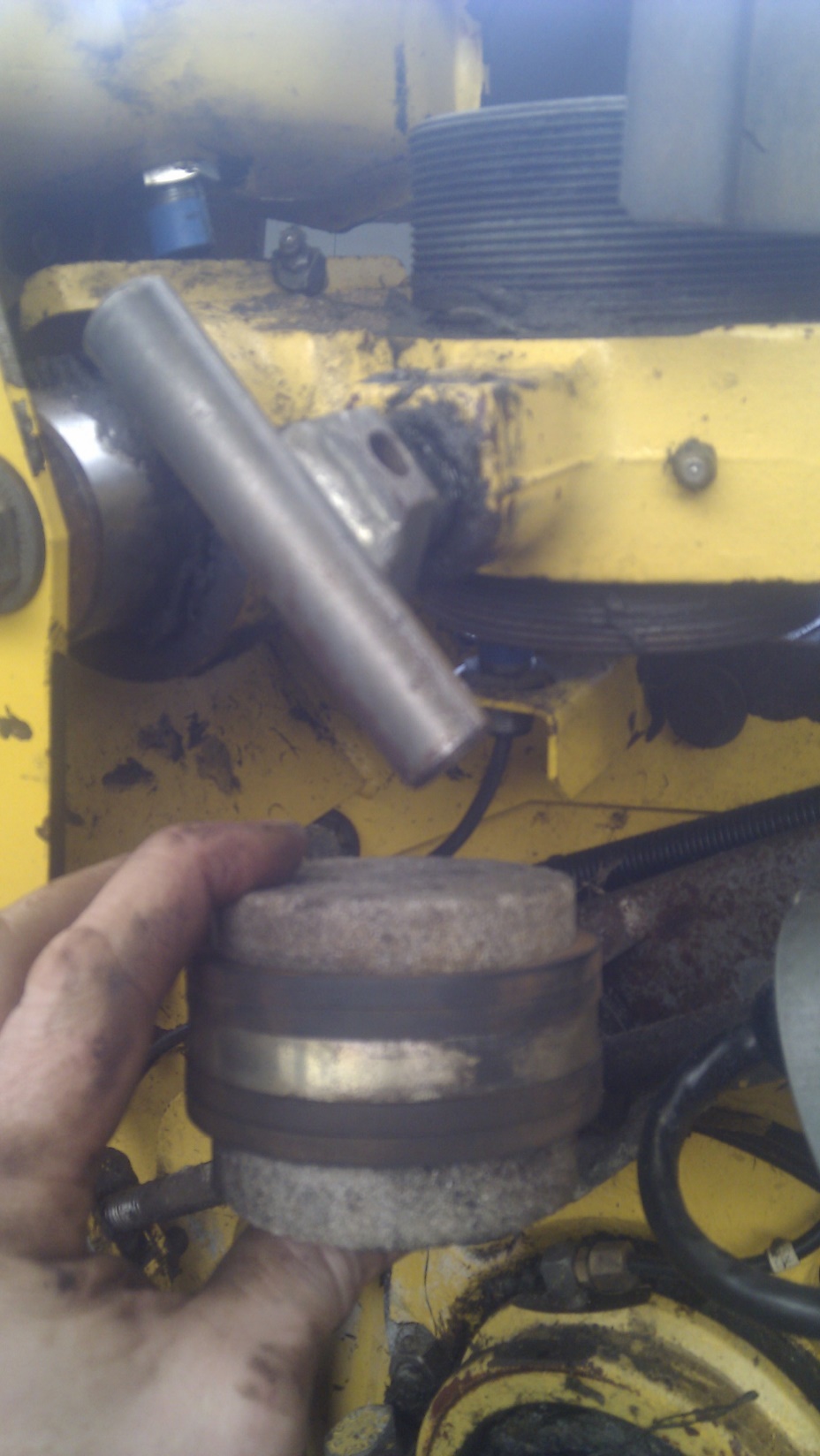 slijpsteen is opgehangen in rubber ringen
Deze zorgen voor een demping van trillingen
Trillingen veroorzaken een onregelmatige slijpoppervlak

			slijpsteen
		rubber ringen
Slijpsteen onderhoud
slijpsteen met rubber ringen verwijderen en demonteren
Alles gangbaar maken en weer monteren
Slijpsteen moet hangen in rubber
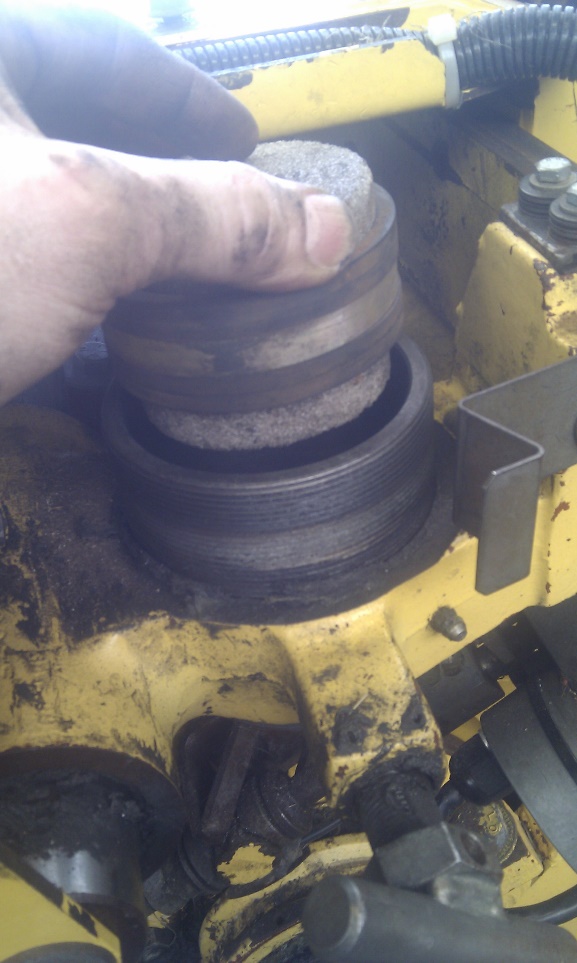 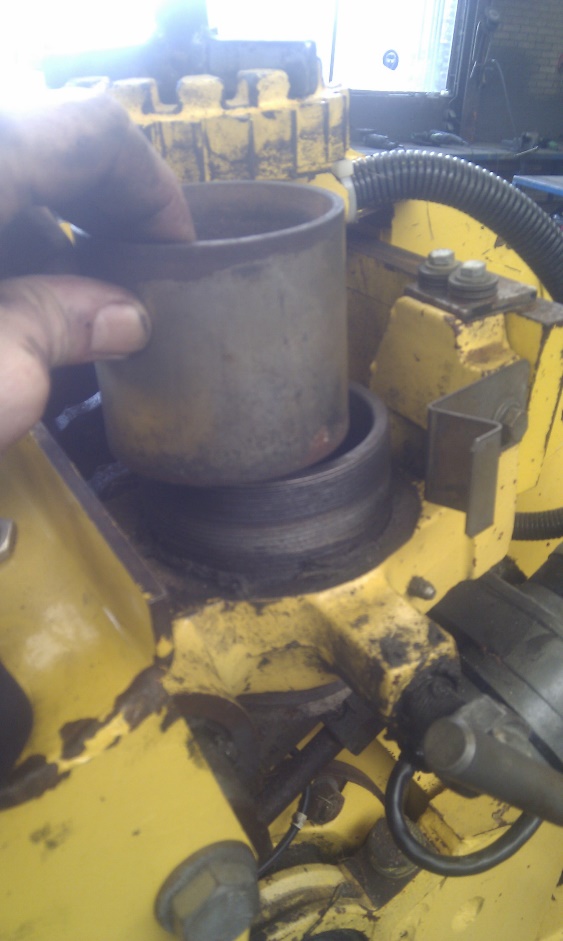 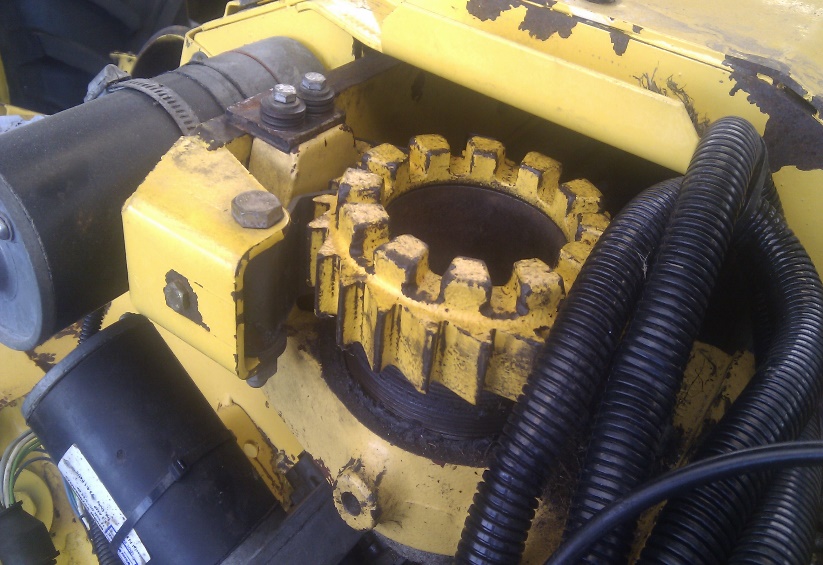 Onderhoud plaatwerk
Plaat doorgesleten doordat vuil en sappen naar het eind van het mes lopen
Gaten dicht lassen en versterken met aan de achterzijde een strip
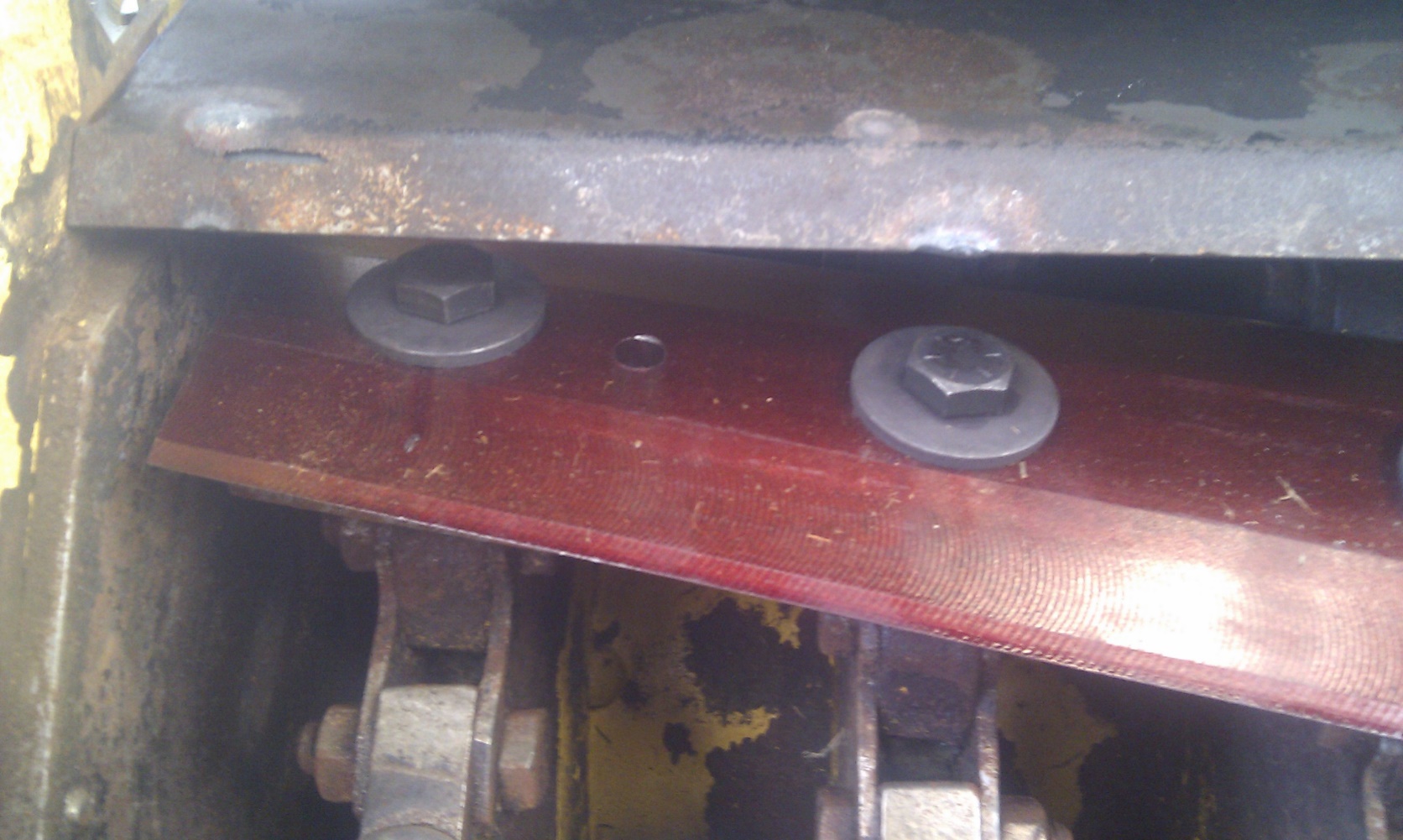 Vragen?
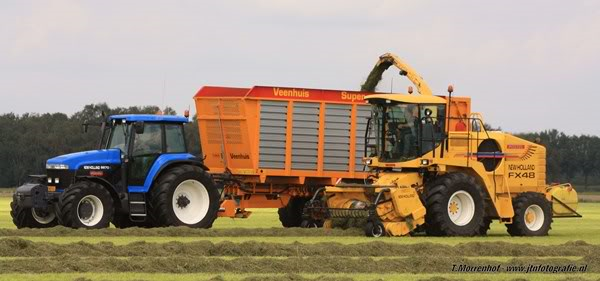